Connect-ory
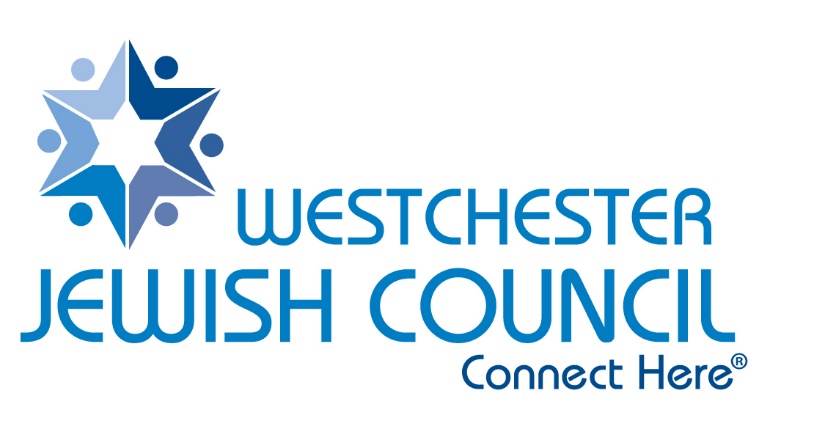 Member Organizations and Synagogues


www.wjcouncil.org
Academy for Jewish Religion 28 Wells Avenue Yonkers, NY 10701 Phone: 914-709-0900 Fax: 914-709-0901 Website: ajrsem.org E-Mail: info@ajrsem.org Executive Vice President and Academic Dean:      Dr. Ora Horn Prouser
Established in 1956, the Academy for Jewish Religion was the first multi-denominational seminary preparing rabbis and cantors in the Jewish world. AJR’s program includes an MA in Jewish Studies, providing a graduate degree where students can learn in a pluralistic environment, preparing them to serve the post-denominational Jewish community. We also run a special program enabling cantors to earn rabbinic ordination. Our teachings respectfully span the full spectrum of Judaism, training rabbis and cantors as equal partners in the spiritual leadership of the Jewish people. Our students come from all walks of Jewish life. Many enter our program with substantial life and career experience. Our graduates and students serve affiliated and non-affiliated congregations in North America and around the world.
 
The Academy prepares men and women to serve the Jewish community as congregational spiritual leaders, chaplains, educators, and professionals in Jewish social and communal organizations. We welcome, without regard to race, age, gender, identity, or sexual orientation, exceptional students who commit themselves to the highest ideals of devotion to God, Torah, and Israel.
www.ajrsem.org
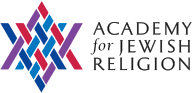 Last updated in 2019-2021 Connect-ory
ACHI - American Communities   Helping IsraelP.O. Box 556Monsey, NY 10952Websites: www.ACHI613.orgE-Mail: team@achi613.org
ACHI- (American Communities Helping Israel) is a not-for-profit 501C organization founded in 2004. The ACHI team members are volunteers whose mission is to unite Jewry nationwide and globally to support Israel physically and emotionally, through economic endeavors. ACHI spent its early years on educational programs in schools, in community meetings and outreach to rabbinical members across America. Our thrust continues - Keep Israel in the hearts and minds of this and the next generation.
Our latest initiative is our virtual Market on www.achi613.org. Over 160 Israeli merchants who provide products for export and for delivery in Israel are utilizing our site. Our goal is to expand the platform to include services, both for newcomers to Israel as well as the present population. We encourage everyone to Think Israel-Buy Israeli, with special emphasis now due to the Covid pandemic and struggling economy.
Our six member team contributes varied talents and strengths. Our goal continues to be that our impact will grow exponentially! 
Together, The ACHI Team and friends of ACHI can make a difference. It is a win/win situation for all of us.
www.ACHI613.org
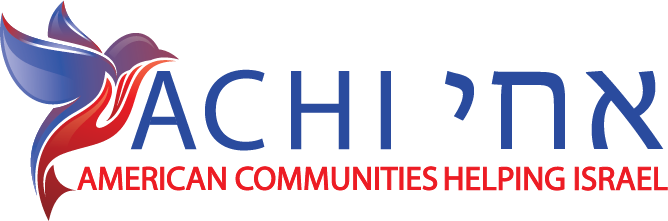 AIPAC The American Israel Public Affairs Committee 711 Third Avenue, 12th Floor New York, NY 10022 Phone: 212-750-4110 Fax: 212-750-4125 Website: www.aipac.org E-Mail: awatman@aipac.org Director of Westchester & Riverdale:Annie Watman
We are a bipartisan American organization that advocates for a strong U.S.-Israel relationship.

The mission of AIPAC is to encourage and persuade the U.S. government to enact specific policies that create a strong, enduring and mutually beneficial relationship with our ally Israel.
 
We engage with and educate decision-makers about the bonds that unite the two countries, and how it is in America’s best interest to help ensure that the Jewish state remains safe, strong, and secure.
www.aipac.org
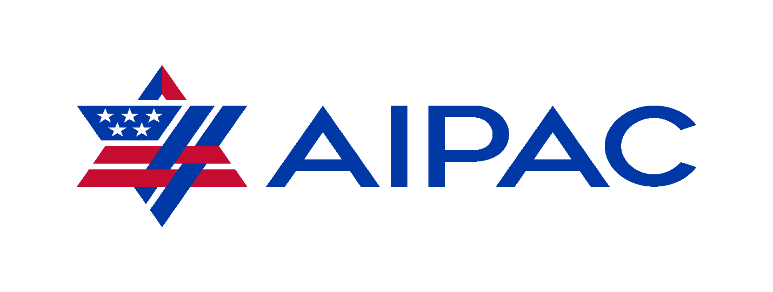 AJC Westchester/Fairfield445 Hamilton Avenue, Suite 200White Plains, NY 10601Phone: 914-948-5585Fax: 914-940-6243Website: www.AJC.org/westfair E-Mail: westchester@ajc.orgwww.facebook.com/ajcwestchesterRegional Director: Myra Clark-SiegelAssociate Director: Jill FriedmanDevelopment Director: Vicki KlineAsst. Development Director: Ortal MargalithOffice Administrator: Valencia Latty
AJC (American Jewish Committee) is the leading global Jewish advocacy organization, with unparalleled access to government officials, diplomats, and other world leaders. Through these relationships and our international presence, AJC is able to impact opinion and policy on the issues that matter most: combating rising antisemitism and extremism, defending Israel’s place in the world, and safeguarding the rights and freedoms of all people.
 
AJC Westchester/Fairfield connects the local community with AJC’s global advocacy. Our impact extends well beyond the Westchester/Fairfield community, helping AJC achieve tangible results in the form of government policies, formidable alliances, and hard-hitting legislation that make our world safer and more secure.
 
AJC Westchester/Fairfield exposes more than 5,000 people to AJC’s critical work through over 140 educational programs and advocacy initiatives each year. The region’s proximity to New York City allows us unparalleled access to top-notch experts, diplomats, political leaders, and public intellectuals.
 
We pride ourselves on the lay/professional partnership that makes our work possible. Volunteer committees—on topics such as diplomatic outreach, interfaith relations, and Israel—produce high-level, engaging programs, including our Thanksgiving Diversity Breakfast, Diplomatic/Interfaith Seder, AJC Westchester/Fairfield Gala, and the annual Westchester Jewish Film Series. Join a committee and get involved with a community of people who view issues through a Jewish lens and have a meaningful impact on important issues of concern for the Jewish community and the world around us.
www.ajc.org/westfair
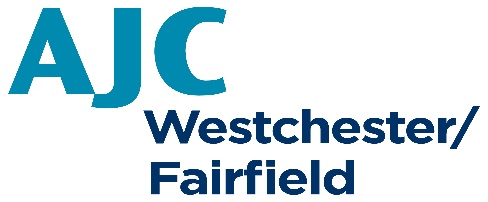 Alma Research and Education CenterEmail: Info@israel-Alma.orgtelephone +972 747363880website:israel-alma.orgCEO and Founder:  Sarit Zehavi
The Alma Research and Education Center is a non-profit (501c3) and bipartisan organization with the mission of making in-depth geopolitical knowledge about the Middle East accessible to English speakers. In addition to offering field briefings at various lookout posts along Israel’s northern border with Lebanon and Syria, we also provide lectures and workshops around the globe based on our daily research and analysis of the developments in Israel’s border conflicts. Because all of our researchteam reside in Israel’s northern border communities, we are uniquely equipped to combine our professional expertise and background with a first person perspective of how the conflict is affecting life near Israel’s borders. Our work addresses the changing cultural climate and current trends in Muslim societies in light of other events in Israel’s neighboring countries, while focusing on how they all impact the IDF’s security challenges along Israel’s volatile northern border. The Alma Center is funded by private philanthropists from all over the globe who believe in our cause.
In light of the COVID pandemic. all of our educational programs are digitally available for our audiences.
www.israel-alma.org
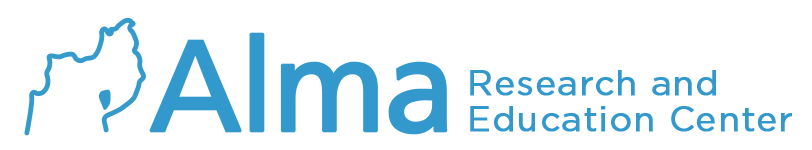 American Friends of Israel Sport Center for the DisabledNational Headquarters:One Northfield Plaza, Suite 300Northfield, IL  60093Phone: 847-441-2652Website: afiscd.orgEast Coast Director: Beth GrafmanPhone: 914-924-5962Email: Beth.Grafman@afiscd.org
Israel Sport Center for the Disabled (ISCD) is a global pioneer in sport rehabilitation. Unique in the world, ISCD is led by people with disabilities for people with disabilities. This direct relatability creates a chain of inspiration that provides real-life role models for how people with physical challenges can live meaningful and successful lives. 
 
ISCD is also a community for thousands of Israeli children and adults with disabilities – a place where they’re celebrated for everything they can and will do, regardless of their mobility, ethnicity, politics, or religion. 
 
Rehabilitation and competition are the primary focus areas of ISCD activities. Rehabilitative programs concentrate on the physical and mental well-being of all participants. Competitive programs train para-athletes to contend in 18+ sports on national and international stages.

Visit ISCD with your family, school, synagogue, or organization and experience firsthand: 
 
400+ children and adults with various physical challenges learning to swim, play wheelchair basketball, tennis, table tennis and much more.
35+ three- to seven-year-olds learning in ISCD’s special needs preschool.
Five current Israeli Paralympians training in their sports at an elite level.
12 up-and-coming athletes on scholarships receiving comprehensive training with the goal of fielding an Israeli wheelchair basketball team at the 2024 Paris Paralympic Games.
Non-disabled athletes in wheelchairs playing para-sports with their family members and friends.
Dozens of Social Service professionals improving athletes’ emotional and physical well-being while ensuring families successfully navigate government support networks.
Multiple generations of people with disabilities inspiring younger athletes to harness the power of sports to be successful in all areas of life!
The American Friends of ISCD is a not-for-profit organization whose mission is to guarantee ISCD’s long-term financial security, with the vision of ensuring ISCD reaches every Israeli child and adult in need of its transformative programs.
www.afiscd.org
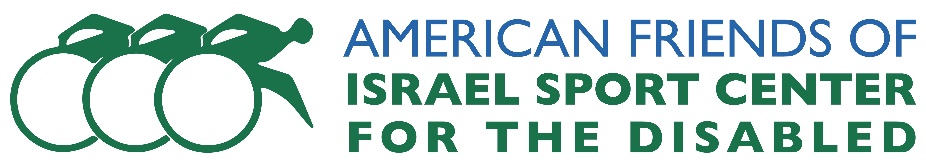 American Friends of  Magen David Adom 20 West 36th Street – Suite 1100Phone 212-757-1627 Fax: 212-757-4662 Website: www.afmda.org Director of Strategic Philanthropy: Cindy Cutler Email: Northeast@afmda.org
AFMDA is the US representative of Magen David Adom (MDA), Israel’s national ambulance, blood-services, and disaster-relief organization. MDA serves as emergency medical first-responders for the state’s more than 9.3 million people and is responsible for collecting, testing, and distributing 100% of Israel’s national blood supply, including the blood needed by the Israel Defense Forces. MDA has more than 180 emergency medical stations and 11 dispatch centers where trained EMTs field more than 5,000,000 calls a year.
Contributions are utilized for the following: (1) to supply and equip ambulances, bloodmobiles, and mobile intensive care unit ambulances serving all hospitals and communities throughout Israel; (2) to provide supplies and equipment for the MDA Marcus National Blood Services Center; (3) to provide funds to train paramedics, EMTs, laboratory technicians, and phlebotomists; (4) to build, expand or renovate MDA emergency medical stations in Israel, and (5) to collect donated umbilical cord blood following the birth of healthy children and then remove, test, and type the stem cells at the MDA Cord Blood Bank.
Northeast@afmda.org
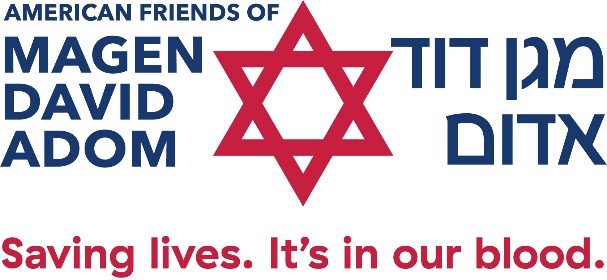 American Friends of Soroka Medical Center P.O. Box 184-H Scarsdale, NY 10583 Phone: 914-725-9070 Fax: 914-725-9073E-Mail: AmericanFriends@Soroka.orgwebsite: www.soroka.org  Executive Director: Rachel Heisler SheinfeldE-Mail: Rachel@Soroka.orgDirector of Development: Pazit Levitanemail: Pazit@Soroka.org
Soroka Medical Center, located in Be’er Sheva, is a unique institution and a true global symbol of peaceful coexistence. Home to The Legacy Heritage Oncology Center and Dr. Larry Norton Institute, Soroka is Israel’s leading hospital and one of the largest, busiest, and most innovative hospitals in Israel. Soroka Medical Center is the sole major medical center for all of the burgeoning southern region of Israel.
Soroka serves over one million residents in a profoundly diverse area that comprises 60% of Israel’s land, and welcomes over 6.5 million visitors through its gates each year. We are the sole major medical center for the southern front in Israel, serving the IDF’s medical needs. We offer internationally recognized excellence across the entire spectrum of medical care, and across the entire lifecycle: prevention, detection, research, education, advanced treatment, trauma care, cancer care, and genetics.
The American Friends of Soroka Medical Center is a tax-exempt, not-for-profit organization whose mission is to raise awareness and funds to support the vital work of Soroka Medical Center. The American Friends of Soroka Medical Center is a New York State 501(c)(3) corporation, tax id# 13-5866593.
We host educational and social events throughout the United States. Welcome your involvement.
Please visit our website: www.soroka.org,Facebook @SorokaFriends, Twitter@SorokaFriends and Instagram, #SorokaFriends to learn more.
https://www.soroka.org/
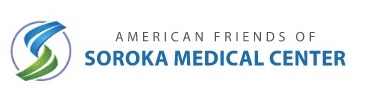 Last updated in 2019-2021 Connect-ory
American Jewish Joint Distribution Committee (JDC) 220 East 42nd Street, Suite 400 New York, NY 10017 Phone: 212-885-0870 Fax: 212-370-5467 Website: www.jdc.org Email: VictoriaB@jdc.org Executive Director: Ariel Zwang
JDC is the world’s leading Jewish humanitarian organization, operating in nearly 70 countries and helping hundreds of thousands of Jewish people and others in need. Founded in 1914 to aid Jews at the outset of WWI, JDC carries out its mission in an apolitical, non-partisan fashion that unifies all Jewish community members in the common pursuit of saving Jewish lives and building Jewish life.
 
JDC has played a major role in almost every major event in Jewish history in the last century, including its aid to Jews before, during, and after the Holocaust, including the rescue of tens of thousands and care for hundreds of thousands of Jewish displaced persons; the founding of the State of Israel; the Aliyah of Jews from Ethiopia and Yemen; and its work deploying the largest Jewish humanitarian effort to care for elderly Jews in post-Soviet States.
 
Today, JDC aids the world’s neediest Jews, tens of thousands of elderly in the former Soviet Union, some living on as little as $2 a day; revitalizes Jewish life by strengthening communities and leaders in Europe, Africa, and Asia; empowers Israel’s most vulnerable citizens through innovative social service programs; and responds to natural disasters and other crises impacting our neighbors.
 
JDC’s work is supported by the Jewish Federations of North America, including UJA-Federation of New York, foundations, and individual donors, whose gifts fuel our mission.
www.jdc.org
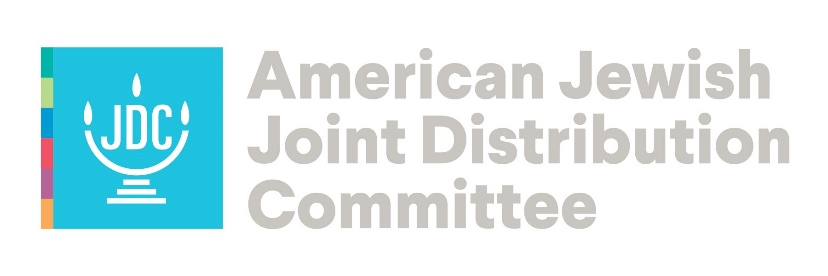 American Zionist Movement (AZM)40 Wall Street, Suite 706New York, NY 10005Website: www.azm.org Email: azm@Azm.orgPhone: 212-318-6100President: Deborah IsaacExecutive Director: Herbert BlockNational Program and Communications Director: Alicia Post
The American Zionist Movement (AZM) is comprised of 39 national Jewish Zionist organizations and works across a broad ideological, political and religious spectrum linking the American Jewish community together in support of Israel, Zionism and the Jewish people. 
AZM is the U.S. Zionist Federation in the World Zionist Organization.
 
STRENGTHENING SUPPORT FOR ISRAEL, THE JEWISH PEOPLE AND ZIONISM
 
The American Zionist Movement (AZM) works to promote and defend Zionism in the United States; to deepen and expand the active relationship of the American Jewish Community to Zionism in a contemporary context; to facilitate dialogue and collaboration among Zionist organizations through and with the AZM; and to be the central hub for Zionist resources in America.
 
The American Zionist Movement is a registered 501(c)(3) organization
www.azm.org
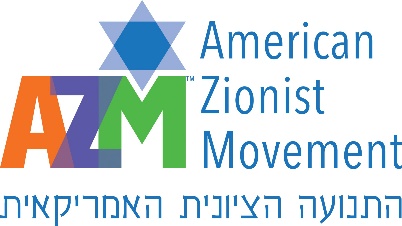 Anti-Defamation League (ADL) New York/ New Jersey Regional Office605 Third Avenue New York, NY 10158-3560 Phone: 212-885-7970; Fax: 212-599-6988; Website: nynj.adl.org Email: newyork@adl.org New York/ New Jersey Regional Director: Scott Richman Email: srichman@adl.org
ADL’s mission is to ‘stop the defamation of the Jewish people and to secure justice and fair treatment to all.’ ADL accomplishes this work through a network of 25 regional offices and through programs and advocacy in the U.S., Europe, and Israel. ADL staff is focused on building intergroup and interfaith coalitions, engaging elected officials and local authorities and working in schools, workplaces, and anywhere that hate appears. ADL focuses on four areas in the service of ending or mitigating: Antisemitism; Extremism; Bias, Bigotry and Discrimination; and Cyberhate.
https://nynj.adl.org/
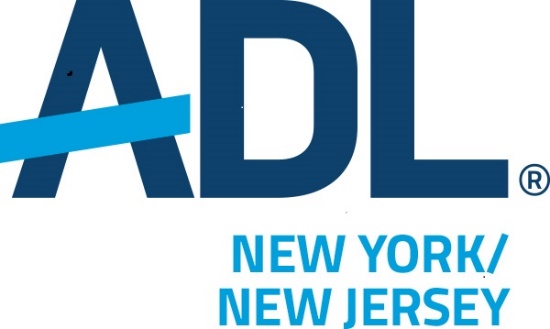 Areyvut 147 South Washington Avenue Bergenfield, NJ 07621 Phone: 201-244-6702  E-Mail: Daniel@Areyvut.org Founder & Director: Daniel Rothner
Areyvut, translated from Hebrew, means “responsibility.” Responsibility to one’s community, responsibility to the world. But when it comes to what Areyvut is about, responsibility is just the beginning.
 
Areyvut ’s mission is to infuse the lives of Jewish youth and teenagers with the core Jewish values of chesed (kindness), tzedakah (charity), and tikkun olam (social action). Areyvut offers Jewish day schools, congregational schools, synagogues, community centers, and families a variety of opportunities to empower and enrich their youth by creating innovative programs that make these core Jewish values real and meaningful to them.
 
Areyvut works with synagogues, schools, agencies and families in Westchester to plan, implement and facilitate tailor made chesed and service programs and opportunities.
www.areyvut.org
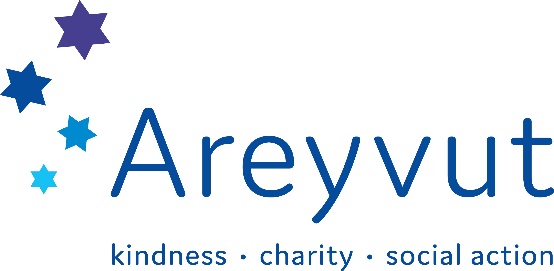 BBYO Hudson Valley Region 999 Wilmot Road Scarsdale, NY 10583 Phone: 314-401-9077 Website: www.bbyo.orgE-Mail: hvr@bbyo.orgHudson Valley Region Director: Emily Eisen Bierman
BBYO Hudson Valley Region is the fastest growing teen program offering fun, meaningful, and affordable opportunities for our Jewish teens. As the entire Jewish community seeks to address the challenge of “drop out ” among post bar/bat mitzvah teens, BBYO’s pluralistic movement has emerged as the leader in reaching that audience with compelling programs, created by the teens themselves, together with BBYO’s engaging staff. For over 90 years, BBYO has provided exceptional identity enrichment and leadership development experiences for hundreds of thousands of Jewish teens.
www.bbyo.org
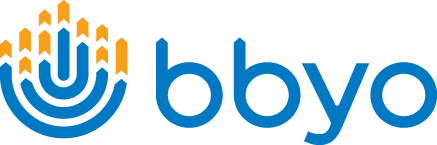 Bet Am Shalom Synagogue - White PlainsReconstructionist 295 Soundview AvenueWhite Plains, NY 10606Phone: 914-946-8851Fax: 914-946-0925Website: www.betamshalom.orgE-Mail:betamshalom@betamshalom.orgRabbi: Lester B. BronsteinCantor: Benjie Ellen SchillerSchool Principal: Lisa Jacobs
Bet Am Shalom is a fully egalitarian, “hands-on” synagogue, where participation by all members is considered essential to maintaining the warmth and vibrancy of the synagogue community. Congregants attend services, organize special events, serve on committees, take and teach courses and chant Torah. Participation is the special characteristic of Bet Am Shalom. Members vary widely in levels of Jewish education and observance, and opportunities abound for learning. Non-Jewish spouses take an active part in the life of the community, except where ritual restrictions apply. BAS welcomes all family configurations, and the dues structure includes special rates for single parents, single adults and young adults under age thirty-five.
www.betamshalom.org
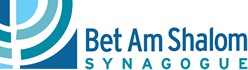 Bet Torah - Mount Kisco Conservative 60 Smith Avenue Mount Kisco, NY 10549 Phone: 914-666-7595Fax: 914-864-1519 Website: www.bettorah.org E-Mail: syoung@bettorah.org Rabbi: Aaron BrussoRabbi: Lisa SacksCantor: Gil EzringEducational Director: Gina FassExecutive Director: Seth Young
Bet Torah is a progressive, egalitarian, participatory congregation committed to the principles of Conservative Judaism. Our purpose is to strengthen our connections to God, the Jewish community, Israel, Jewish tradition, and the world in which we live. Wherever members may be on their Jewish journey, they find in Bet Torah a welcoming community filled with prayer and celebration, learning, performance of mitzvot, and deeds of caring and tikkun olam (repair of the world). 
Bet Torah is proud to serve Northern Westchester’s growing Jewish community. Award-winning nursery and religious schools serve over 350 students in nursery through high school. Adult study opportunities are abundant. With an active Sisterhood, Men’s Club, and Youth Group, Bet Torah offers many ways to grow as a Jew.
www.bettorah.org
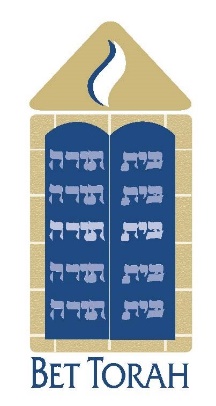 Beth El Synagogue Center – New RochelleConservative 1324 North Avenue • New Rochelle, NY 10804 Phone: 914-235-2700 • Fax: 914-235-2718 Website: www.bethelnr.org E-Mail: info@bethelnr.orgRabbi: David A. Schuck, ext. 230Cantor: Gaby Schvartz, ext. 338 Assistant Rabbi: Zachary Sitkin, ext. 338Assistant Rabbi: Jessica Fisher, ext.291 Executive Director: Mia Mandel, ext. 225 Nursery School Director: Ronnie Becher, ext. 250 Day Camp Director & Mature Adult Programming: Julie Rockowitz, ext. 256 Interim Director of Youth and Family Engagement: Stephanie Lederman, ext. 221Controller: Olivier Vogel, ext. 231
Beth El Synagogue Center is a large, multigenerational, egalitarian congregation, located in New Rochelle, New York, and affiliated with the United Synagogue of Conservative Judaism. We thrive on activity. Our energetic members and guests of every age come to Beth El for spirituality, learning, socialization and recreation. Whatever brings you to Beth El, you will see that we pour our enthusiasm and our love for each other into all we do. Once here, you will find more than you expected - and you will feel very much at home. Our congregation includes traditional and non-traditional families, couples and single individuals of all ages, able-bodied and differently-abled, intermarried, gay and lesbian couples; all people are welcomed here.
 
Being involved is a wonderful and rewarding experience and Beth El offers many ways for you to become active members through our family programs and events; our award-winning Nursery and Religious Schools; our Sisterhood and Men’s Club; and a range of religious services including Torah for tots, youth services, upbeat Friday night services and a contemplative service! Catering facilities are available for weddings, bar and bat mitzvahs, galas and many other events at our lovely facilities.
www.bethelnr.org
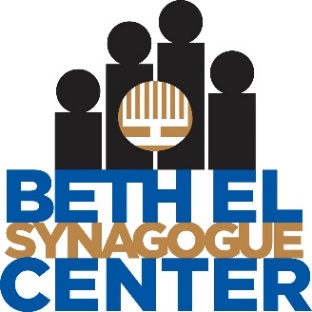 Birthright Israel Phone: 212-457-0036 Website: www.birthrightisrael.com/foundation Associate Regional Director of Westchester: Marissa Levey E-Mail: marissa.levey@birthrightisrael.org Find us on Facebook: www.facebook.com/BirthrightIsraelFoundationFollow us on Twitter: @BRIFGiving
Birthright Israel began with a bold idea – offer a free, life-changing, 10-day trip to Israel to young Jewish adults between the ages of 18 and 26—and in doing so, transform the Jewish future. Founded in 1999 by a remarkable group of committed Jewish philanthropists led by Charles Bronfman and Michael Steinhardt, Birthright Israel aims to strengthen Jewish identity, build a lasting bond with the land and people of Israel, and reinforce the solidarity of Jewish people worldwide.
 
Birthright Israel Foundation raises the necessary funds each year to support Birthright Israel. Through partnerships with the Government of Israel, the Jewish Federations of North America, the Jewish Agency for Israel and Keren Hayesod, as well as the 35,000+ Birthright Israel Foundation donors each year, we work to ensure that Birthright Israel remains a gift to young Jewish adults for years to come.
 
To date, over 650,000 young Jewish adults have received the gift of Birthright Israel.
www.birthrightisrael.com/foundation
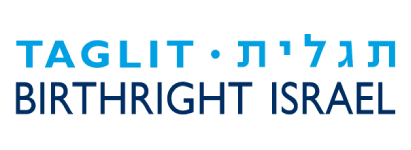 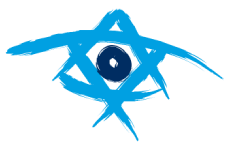 The Blue Card 171 Madison Avenue, Suite 1405 New York, NY 10016 Phone: 212-239-2251 Fax: 212-594-6881Website: www.bluecardfund.orgE-Mail: info@bluecardfund.orgExecutive Director: Masha Pearl
The Blue Card, a national non-profit organization, is dedicated to providing financial assistance to needy Holocaust survivors in the United States. It provides both long-term ongoing support as well as emergency grants for the basic human needs. Help is given in the form of cash grants issued directly to the client or to the provider of vital goods and services. The grants are made for health care, dental care, crisis and ongoing psychotherapy, health insurance, prescription drugs, personal emergency response system, housing, transportation, food and various one-time emergencies. Approximately half of all those we serve received monthly grants all year round.
 
The Blue Card serves over 2,000 needy Holocaust survivors on an ongoing basis. We have been serving this special group since 1939 and we are known to all social service agencies across the United States. We are the only agency that provides continuous, ongoing, support for medical care, rent subsidies, food and other basic needs.
www.bluecardfund.org
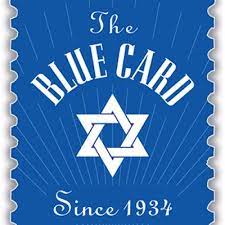 Last updated in 2019-2021 Connect-ory
Bronx Jewish Community Council, Inc. 2930 Wallace Avenue Bronx, NY 10467-8404 Phone: 718-652-5500 Fax: 718-798-2398 Website:E-Mail: info@bjcconline.org Executive Vice President: Brad Silver Director of Volunteers: Niti Minkove
The mission of Bronx Jewish Community Council is to provide enhanced quality of life to the residents of the Bronx by offering services, support, and connections to resources that help people continue living comfortably and safely in their homes and communities. Founded in 1972 as an outgrowth of the anti-poverty movement, BJCC’s strengths are in addressing the needs of the older adult population and in providing concrete social services that help individuals and the community obtain and retain the resources they need to live happier, healthier lives. Services range from case management, crisis intervention, anti-eviction services, benefits and entitlements counseling, and emergency food assistance to referrals, advocacy, health promotion, outreach, and community cultural events. BJCC operates a licensed home care services program. BJCC provides many short term and long term volunteer service opportunities for the Westchester Jewish community
www.bjcconline.org
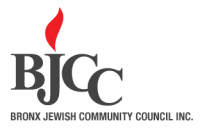 Camp Zeke Winter Address322 Highland RoadRye, NY 10580Summer Address31 Barry Watson WayLakewood, PA 18439Phone: 212-913-9783Executive Director: Isaac MamayskyWebsite:E-Mail: isaac@campzeke.org
Camp Zeke is a Jewish camp where kids celebrate healthy, active living. Campers can put on an apron and cook gourmet dishes with a professional chef. They can also choose from action-packed fitness electives, like running, yoga, strength training, dance, and krav maga (Israeli martial arts). We also offer a high-level sports program, including basketball, volleyball, baseball, and soccer. Campers can also participate in arts, music, theater, nightly all-camp evening programs, and all the traditional camp activities.
 
Camp Zeke’s site is located in the foothills of the Pocono Mountains in Lakewood, Pennsylvania. The food we serve is local, organic, and based on seasonal ingredients from the farms around camp. Throughout the summer, kids will learn to cook a wide variety of dishes that their fellow campers get to enjoy at meal time.
 
Visit our website, www.campzeke.org or email questions@campzeke.org for more information.
www.campzeke.org
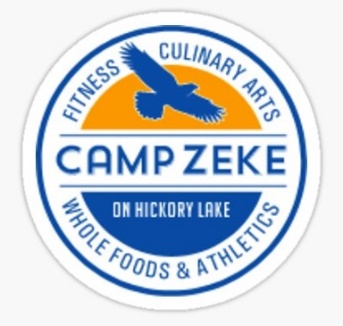 Chabad Center for Jewish Life of the Rivertowns303 BroadwayDobbs Ferry, NY 10522Phone: 914-693-6100 Website: www.chabadrt.org E-Mail: office@chabadrt.org Director: Rabbi Benjy Silverman
Chabad of the Rivertowns guiding principle is Ahavas Yisroel, unconditional love for every individual. We are dedicated to providing each and every Jew regardless of background or degree of commitment, the opportunity to discover and experience the beauty of our shared heritage in a warm, welcoming and nonjudgmental environment.
 
Programs include Jewish Women’s Circle, Torah Class for Women, Jewish Learning Institute ,Chabad Hebrew School, Babyccino, Tot Shabbat, C-Teen Program, JLI teens, Nursing Home Programming and Hospital Visitation.
www.chabadrt.org
CHABAD OF THE RIVERTOWNS
Last updated in 2019-2021 Connect-ory
Chabad of Bedford 100 S Bedford Rd, Suite 300, Bedford Corners, NY 10549Phone: 914-666-6065Website: www.chabadbedford.comE-Mail: info@chabadbedford.comDirectors: Rabbi Arik Wolf, Mrs. Sara Wolf
Chabad of Bedford is a community that welcomes people of diverse Jewish backgrounds and all ages. Our vibrant synagogue-center provides educational opportunities and social services in an inclusive non-judgmental environment. Our guiding principle is “Aha-vat Yisrael” – unconditional love for our fellow man.
www.chabadbedford.com
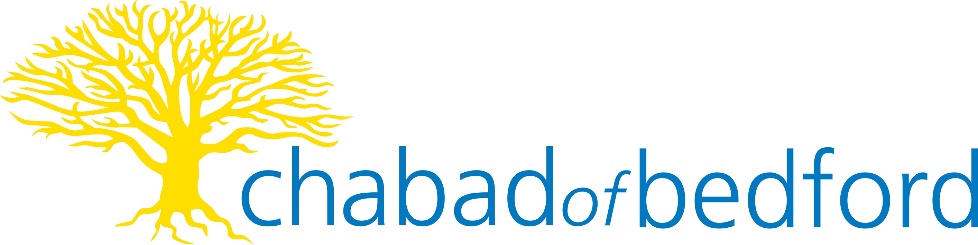 Chabad of Larchmont and Mamaroneck101 Mamaroneck Ave.Mamaroneck, New York  10543Phone: 914-834-8000Website: www.chabad101.comRabbi: Mendel SilbersteinE-Mail: Rabbi@chabad101.comMrs. Chana SilbersteinEmail: Chana@chabad101.com
Established in 2006 by Rabbi Mendel and Chana Silberstein, Chabad of Larchmont and Mamaroneck serves as a center for Jewish life and education in the area. With the inspiration of the Lubavitcher Rebbe, Rabbi Menachem Mendel Schneerson, Chabad is dedicated to making the beauty, depth and joy of our Jewish heritage accessible to all Jews, regardless of background or affiliation.
 
We encourage you to learn about the many programs Chabad offers for people of all ages by visiting  www.chabad101.com or calling: 914-834-8000.
www.chabad101.com
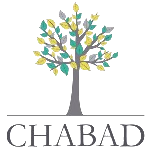 CHABAD OF LARCHMONT & MAMARONECK
Chavurat TikvahReform4 Belle Fair BoulevardRye Brook, NY 10573Phone: 914-933-0498E-Mail: jsilkitchin@yahoo.comPresident: Dr. Jennifer KitchinSpiritual Leader: Cantor Hayley Kobilinsky
We are a group of 27 Westchester County families who meet in the intimate setting of each other’s homes to worship together and celebrate our Judaism within the Reform tradition. Our children are educated in a group setting also in our homes.  We are members of the URJ.
https://www.chavurattikvah.org
/
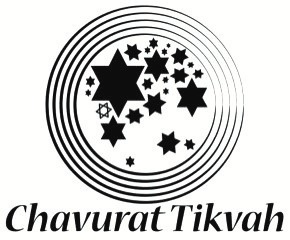 Community Alliance for Jewish - Affiliated Cemeteries (CAJAC)New York Officec/o New York Board of Rabbis1701 Madison Ave - #1602New York, NY 10016 New Jersey Office9-20 12th StreetFair Lawn, NJ 07410Phone: 914-574-7057E-Mail: aschultz@cajac.orgExecutive Director: Rabbi Andrew Schultz
In keeping with the Jewish tradition to honor the dead, CAJAC represents the organized Jewish community’s consolidated efforts to preserve Jewish cemeteries and to create permanent solutions for ensuring their long-term sustainability. Through a collaboration of volunteers, community leaders and local agencies, CAJAC actively addresses the decline of Jewish cemeteries, frequently spearheading rehabilitation efforts to restore dignity and respect to distressed burial grounds.
CAJAC’s Core Objectives
Partner with the broader Jewish community to support and sustain a centralized model of cemetery management, through creating economies of scale and systems for sound fiscal management.
Provide day-to-day management and oversight of Jewish cemeteries, in accordance with best practices.
Raise awareness within the broader Jewish community about the vitality of Jewish cemeteries and their systemic challenges.
Emphasize education and volunteerism as the primary vehicles to make kavod ha-met, respect for the deceased, a core concern to all Jewish people.
Provide guidance, resources, and training to Jewish organizations who manage and/or operate Jewish cemeteries.  This includes synagogues, burial societies, and cemetery administrators.
Rehabilitate abandoned and distressed Jewish cemeteries.
Maintain liaison relationships with relevant governmental and regulatory authorities.  These relationships will serve as the Jewish community’s principal resource, and the secular community’s key partner, in securing the future of Jewish cemeteries.
www.cajac.us
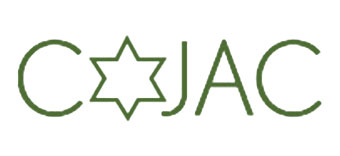 CSS - Community Security Service697 Third Avenue, #510New York, NY 10017Phone: 646-761-7739CEO and National Director of CSS:  Evan BernsteinDeputy National Directory of CSS:  Richard PriemEmail:  info@thecss.orgWebsite: thecss.org
At Community Security Service (CSS), our mission is simple: Protecting Jewish Life and Jewish Way of Life. Founded in 2007 by a cadre of security professionals and military and law enforcement veterans, CSS is the leading organization focused on providing best-in-class training to build on-the-ground volunteer led CSS physical security teams and safety programs. These programs are designed to empower members of the Jewish community to identify threats and proactively protect our communities across the United States.
CSS’s proven model trains volunteers from the Jewish community to protect their local synagogues, schools and community events in cooperation with law enforcement agencies. These teams are professionally trained to identify and respond to suspicious activity, thereby addressing a potentially threatening situation long before it might escalate into a serious incident.
info@thecss.org
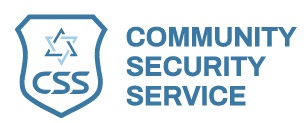 Community Synagogue of RyeReform200 Forest AvenueRye, NY 10580Phone: 914-967-6262Fax: 914-967-0065Website: www.comsynrye.org E-Mail: info@comsynrye.org Rabbi: Daniel GropperCantor: Melanie CoopermanExecutive Director: Glynis Conyer Education Director: Amy Rosenbaum Early Childhood Center Director: Dale Oberlander.Director of Youth Engagement: Leah Beck
Our vision: Inspired by Jewish teachings and traditions, we seek to be a center for spiritual transformation; to foster the creation of sacred relationships; and to give people the tools and resources to be God’s partner in healing the world.

Community Synagogue of Rye is a caring Jewish community that adds meaning and purpose to your life.
www.comsynrye.org
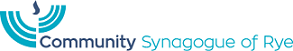 Congregation Anshe Sholom – New RochelleOrthodox50 North AvenueNew Rochelle, NY 10805Phone: 914-632-9220Fax: 914-632-8182Website: www.anshesholomnewrochelle.orgE-Mail: asnewroch@aol.comRabbi: Evan Hoffman
Anshe Sholom is a friendly, intimate, growing, modern Orthodox congregation, with an open-door policy. There is a daily morning minyan and a full schedule of services on Shabbat and holidays.  It is a place for Jewish learning, offering Daf Yomi, Jewish History, Chumash, Halakhah, and Hebrew classes. The congregation also features an active sisterhood and a vibrant youth department. No one is excluded from membership on account of financial hardship. The synagogue can accommodate events for up to 225 people. The synagogue maintains an eruv and has a full-length gymnasium that hosts soccer, karate, and basketball leagues, and can accommodate party rentals.
www.anshesholomnewrochelle.org
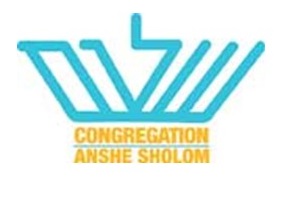 Congregation B’nai Yisrael - ArmonkReform2 Banksville RoadArmonk, NY 10504Phone: 914-273-2220Fax: 914-273-2285Website: www.cbyarmonk.orgE-Mail: temple@cbyarmonk.orgRabbi: Joshua Strom Cantor: Lilah Sugarman Executive Director: Chip Schrager
Congregation B’nai Yisrael is a warm and vibrant Reform congregation discovering and celebrating positive experiences with individuals of every age.
Congregation B’nai Yisrael is our spiritual center where we, with our families, celebrate, commemorate, worship, learn, nurture, give, and grow. We come together to celebrate the rich and beautiful heritage of Judaism striving to feel the beauty and fulfillment that comes from seeing the world through Jewish eyes.
Congregation B’nai Yisrael is a place for adults and children to journey and share a common vision of bringing Judaism into our lives.
A rewarding Jewish experience for all ages is the central focus for our congregation at our weekly Friday night services, our holiday celebrations, and our programs for our children and their families for developing Jewish Identity. Our Adult Education programs include Torah study, evening classes, and lunch-and-learn sessions with the rabbi in Armonk and New York City. We think of ourselves as a family of families that is oriented in community, creating a wonderful climate of cooperation and understanding, creating a wonderful climate of cooperation and understanding with Armonk and our neighboring communities.
www.cbyarmonk.org
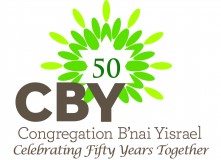 Congregation Emanu-El of Westchester - RyeReform 2125 Westchester Avenue EastRye, NY 10580Phone: 914-967-4382Website:E-Mail: info@c-e-w.orgRabbi: Howard J. GoldsmithCantor: Meredith StoneDirector of Education: Naomi FabesTemple Administrator: Abbie LevittRabbi Emeritus: Daniel S. Wolk
Congregation Emanu-El of Westchester offers a warm and inclusive setting for worship, study and the cultural enrichment of Judaism. Members join from diverse Westchester geographic areas.
www.c-e-w.org
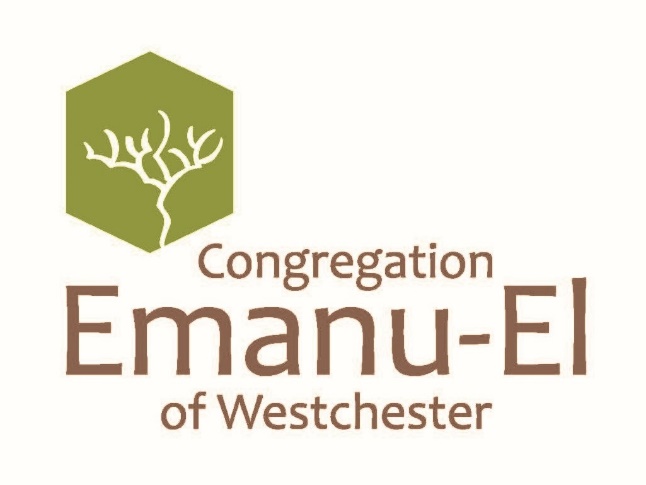 Congregation Kneses Tifereth Israel(KTI) - Port Chester/Rye BrookConservative575 King StreetPort Chester, NY 10573Phone: 914-939-1004Fax: 914-939-1086Website:  www.congkti.org E-Mail: info@congkti.org Rabbi: Ben Goldberg Cantor: Alexis K. Sklar Administrator School Principal: Alexis K. Sklar
Congregation KTI is a progressive, egalitarian and dynamic Conservative synagogue that balances 21st century Jewish family needs with 120 years of rich heritage. Led by energetic full-time clergy, we come together as a community for life-cycle, spiritual learning and social events.
 
Congregation KTI provides a nurturing and supportive educational environment with enriching programs for all ages, starting with our preeminent early childhood preschool program and continuing through to adult education. We are proud of our recently renovated, architecturally significant sanctuary, which is the centerpiece of our attractive suburban campus.
www.congkti.org
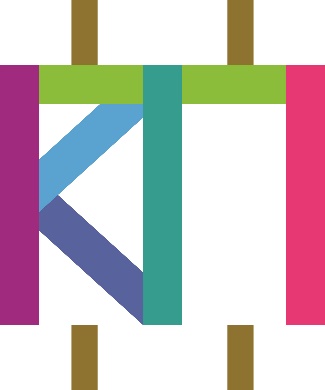 Congregation Kol Ami – White PlainsReform252 Soundview AvenueWhite Plains, NY 10606Phone: 914-949-4717Fax: 914-946-8143 E-Mail: Info@nykolami.org  Rabbis: Shira Milgrom and Thomas WeinerCantor: Danny MendelsonExecutive Director: Jessica Lorden, Religious School Director:  Pam Pass, Early Childhood Program Director: Merav Veetal
This 700-family congregation has been in existence since 1923. It offers a full range of school programs and adult education. In the Jewish tradition, the worship of God occurs not only in the synagogue service, but also in our Temple’s action to improve the community, and in the individual’s personal growth. As a community, our Temple seeks to help members grow spiritually, to deepen their understanding of Jewish heritage, and to strengthen their connection to Jewish continuity.
www.nykolami.org
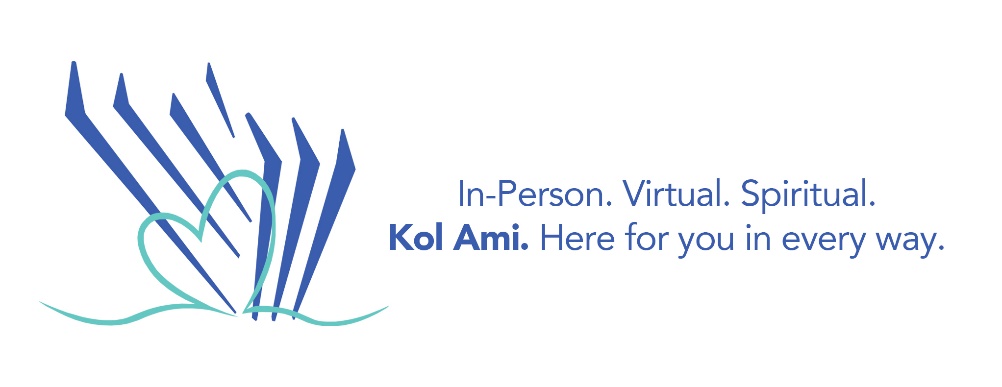 Congregation Shir Shalom of Westchester and Fairfield Counties(formerly Jewish Family Congregation and Temple Shearith Israel) Reform One mile north of South Salem, NY Route 35/123 intersection 46 Peaceable Street, Ridgefield, CT 06877 Phone: 914-763-3028 and 203-438-6589  Website: www.OurShirShalom.org E-Mail: office@OurShirShalom.org  Senior Rabbi: David L. Reiner, MAHL  Cantor: Deborah Katchko-Gray Executive Director: Mark Block Religious School Director: Cathy Deutchman Early Childhood Center (ECC) Director: Sarah Denyer
Energetic, welcoming, progressive, and egalitarian, Congregation Shir Shalom is distinctive for being warm, embracing and intimate. With our innovative and creative Rabbi David Reiner, our very talented and enthusiastic Cantor Deborah Katchko-Gray, our award-winning educators in our religious school and early childhood center, Congregation Shir Shalom is a home of diverse families and singles, welcoming those of various ages and Jewish backgrounds as well as LGBT and interfaith households. We worship with energy, joy, reverence and beautiful music; explore and deepen our Jewish identities; share the happiest and most meaningful times in our lives; support one another in times of sadness and challenge; and grow and learn as Jews, residents of Westchester and Fairfield counties, and citizens of the global community.
WHO WE ARE 
We are a vibrant and inclusive community inspired by Jewish values and traditions. 
WHAT WE DO 
We honor the diversity of our backgrounds, experiences, and aspirations. We celebrate our shared values: the study of Torah, participatory worship driven by music, the promotion of lifelong learning, the ongoing project of Tikkun Olam (Healing the World), and the work of social justice.  We embrace the responsibility/task of being “a light unto the nations,” building a brighter future for our community and the world.
www.OurShirShalom.org
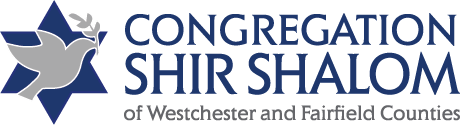 Congregation Sons of Israel - BriarcliffConservative1666 Pleasantville RoadBriarcliff Manor, NY 10510-1611Phone: 914-762-2700Fax: 914-941-3465Website: www.csibriarcliff.org E-Mail: Ellen@csibriarcliff.orgRabbi: Steven C. Kane Cantor: Jeffrey ShiovitzReligious School Education Director:  Wendy SegalNursery School Director:  Naomi ElyacharSynagogue Director: Ellen Green Johnson
This warm and informal synagogue describes itself as traditional/egalitarian. CSI offers Sisterhood, Men’s Club, Nursery School, A Taste Of Nursery School,  Religious School (K – 7) , Adult Education, After school Enrichment, early drop off and late pick up for Nursery School, High School, USY, Adult Programming, Family Services, Social Action, Learning Services, monthly Ha-Mischpacha Senior Luncheons for those 65+, twice monthly senior discussion groups and much more for all ages. Inter-marrieds are welcome and fully integrated into all programs and activities. We have an active Pride Committee and seamlessly blend all family structures into our community. CSI also has a huge Organic Farm on site with produce, trees, flowers, walking paths and a prayer/meditation area for outdoor services. We grow and sell fruits and vegetables, herbs and kosher, organic wine from our own grapes. CSI also owns and operates The Opportunity Shop, our thrift and consignment shop on N. Greeley Avenue in Chappaqua.  The synagogue is handicapped-accessible and offers large print prayer books for those who need them. Transliterated siddurim are available for those less comfortable with Hebrew.
ww.csibriarcliff.org
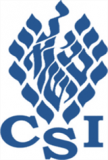 Congregation Sons of Israel-YonkersOrthodoxSynagogue & Mailing Address: 27 Belvedere Drive Yonkers, NY 10705 Phone: 914-969-4453Website: www.soisrael.comE-Mail: info@soisrael.com
Sons Of Israel offers warm, Modern Orthodox services for adults and children along with holiday programming and community events. Sons of Israel is dedicated to providing every Jew regardless of background, philosophy or level of commitment, an open door environment for strengthening and enhancing Jewish family life. Sons of Israel serves individuals and families looking for a non-judgmental, accepting, and personalized Jewish experience.
www.soisrael.com
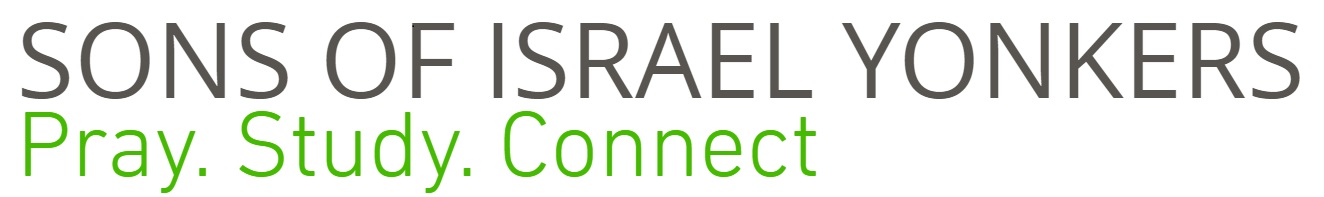 DOROT Westchester925 Westchester Avenue, Suite 200,White Plains, NY 10604Phone: 914-485-8354Email: infowestchester@dorotusa.orgDOROT(main office)171 West 85th Street, New York, NY 10024Phone:  212-769-2850 Fax: 917-441-5049Executive Director: Mark MeridyChief Program Officer: Ali Hodin-BaierSenior Program Officer: Margaret ReiffWestchester Director: Cippi (Patricia Cipora) Harte
Established in 1976, DOROT is dedicated to enhancing the lives of the elderly and providing services to help them live independently as valued members of the community.    We serve the Jewish and wider community bringing the generations together in a mutually beneficial partnership of elders, volunteers and professionals.   In 2004 DOROT expanded to Westchester County and offers the following services:I
Telephone Friends: A one to one match of a senior and volunteer for the purpose of connecting and sharing with each other on the phone.
Information & Referral: Information and referrals on services for seniors and caregivers in Westchester.
Holiday Package Deliveries: Volunteers visit seniors and bring special bags filled with holiday related foods and items delivered during Rosh Hashanah, Passover and once during the winter.
University Without Walls:  Educational classes and support groups offered over the telephone
Intergenerational Chess Program*: Bringing Seniors and High School Students together to forge connections across the chess board.
Onsite@Home: Zoom programming on a wide variety of topics.
Lasting impressions:  Opportunities for older adults to document their lives as a legacy project to share with family and friends and to learn about advanced directives.
Friendly visiting*: Caring volunteers visiting seniors in their homes once a week for a mutually beneficial experience.
Occasional Visiting*: Occasional opportunities for one-time visits with older adults in their homes
*In person visiting is on hold due to COVID and the pandemic.
www.dorotusa.org
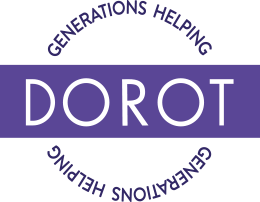 Dror IsraelPhone: +972-54-6734322Website: drorisrael.orgFacebook: facebook.com/drorisrael.orgInternational Ambassador: Gary LevyEmail: Gary-l@drorisrael.org.il
Dror Israel is an organization of 1,300 trained educators living and working together in underserved, mixed communities throughout Israel to change lives and transform society. Dedicated to social justice, we live in the neighborhoods we serve, partnering with local municipalities to bridge gaps and solve problems. 
Through innovative formal and informal education based on dialogue and understanding, we teach leadership and responsibility for self and community.
 
Our Vision for Israel is a nation of democracy, equality, and peace, where all share responsibility, benefit from equal opportunity, and realize their own potential. Our Mission is to educate and empower young people and those on the social and geographic periphery to actively contribute to their communities and build a caring, just, shared society. Today, Dror Israel educates 150,000 Jewish and Arab Israelis each year.
 
Our work includes:
Youth Movement – largest in Israel with 95,000 members, and the only one with Arab and mixed chapters
Schools for Youth At Risk – 8 High Schools, 3 Boarding Schools, 1 Pre-Military Academy
Jewish-Arab Programming – Adult programs in mixed communities, plus 18,000 Arab youth in our Youth Movement
National Social Justice Initiatives – Rabin Memorial Day, Holocaust Memorial Day, Tisha B’Av Traveling Tent on Democracy
Educational Workshops and Experiential Tours – Values-based leadership programs for the IDF, Police, and schools, and tours in mixed neighborhoods
Educator Kibbutzim – 16 Intentional Educator Communities located in socially and economically challenged mixed neighborhoods, providing formal and informal programming in partnership with local government to better lives
https://www.drorisrael.org/
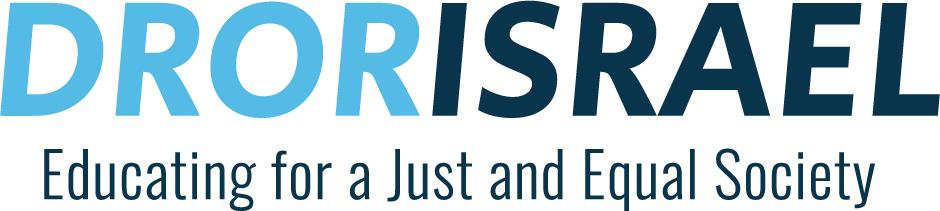 First Hebrew Congregation -PeekskillConservative1821 Main StreetPeekskill, NY 10566Phone: 914-739-0500Fax: 914-739-0684Website: www.firsthebrew.orgE-Mail: fhc@firsthebrew.orgRabbi: Dana Z. BogatzAdministrator: Lisa GagliardiPrincipal: Rabbi Dana Z. BogatzNursery School Director: Daniela Rosen
First Hebrew’s mission is to enrich our vibrant egalitarian Jewish Community through education, worship, charity and social interaction, and to support each person in their pursuit of Jewish learning, values, and spirituality. We have served the Jewish community in Peekskill/Cortlandt and the surrounding areas for over 120 years. We warmly welcome interfaith and LGBTQIA families and individuals along with those who are differently abled. We conduct full egalitarian services Thursday mornings, Shabbat evenings, Shabbat mornings and holidays.

.
www.firsthebrew.org
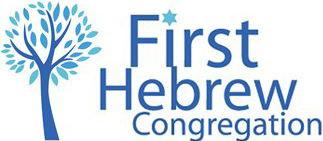 Last updated in 2019-2021 Connect-ory
Fleetwood Synagogue – Mount VernonOrthodox11 East Broad StreetMount Vernon, NY 10552-2207Phone: 914-664-7643Website: www.fleetwoodsynagogue.orgEmail: info@fleetwoodsynagogue.orgRabbi: Daniel RosenfeltEmail: rabbirosenfelt@fleetwoodsynagogue.org
“A shul with heart in the heart of it all.” An influx of numerous young families has brought new life to Fleetwood’s long-established warm, welcoming modern Orthodox shul. Our roster of programming - currently including Torah study on Wednesday and Shabbat, junior congregation and holiday-centered youth activities, monthly Sisterhood activities, and special events such as our scholar-in-residence weekend - continues apace as we seek to meet the needs of our growing membership.
www.fleetwoodsynagogue.org
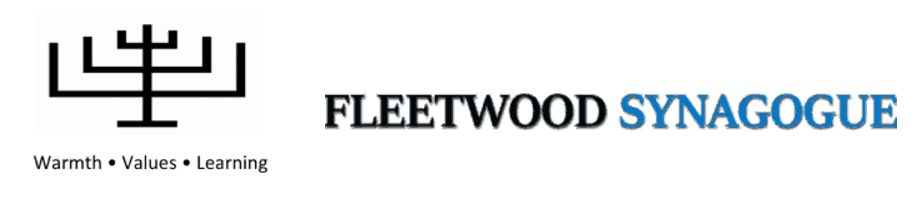 Last updated in 2019-2021 Connect-ory
Friends of the Israel Defense Forces60 E. 42nd Street, Suite 1820New York, NY 10165Phone: 646-274-9669Fax: 646-710-4775E-Mail: Anat.Chavkin@FI DF.org: or Samantha.bryk@FIDF.orgDirector of Westchester/CT: Anat ChavkinDevelopment Associate of Westchester/CT: Samantha Bryk
The strength of the Israel Defense Forces (IDF), which has been guarding the State of Israel since it declared independence in 1948, derives from the selfless determination and great capabilities of the young men and women who form it.
At the age of 18, these courageous young people join the IDF, promising to uphold the difficult tasks of defending the State of Israel and guaranteeing the safety of those who reside within its borders. The responsibility of the Israeli government is to prepare and train these soldiers and provide them with the necessary tools. The Friends of the Israel Defense Forces (FIDF) has assumed the responsibility of providing these soldiers with love and support in an effort to ease the burden they carry on behalf of the Jewish community worldwide.
In 1950, the Association for the Wellbeing of Israel’s Soldiers was established by David Ben-Gurion as an independent, non-profit organization, and in 1981, the Friends of the Israel Defense Forces was created as the American partner of the Association for the Wellbeing of Israel’s Soldiers. FIDF was founded as a tax-exempt organization with the mission of providing and supporting social, educational, cultural, and recreational programs and facilities for the young men and women soldiers of Israel who defend the Jewish homeland. It also offers these services to the widows and children of fallen soldiers.
The FIDF operates through 20 chapters around the United States and Panama, located close to large Jewish communities. Thanks to an expanding donor base and exceptional generosity, the FIDF has experienced unprecedented growth over the last few years.
The support of the FIDF is provided to soldiers and their families through a variety of unique and innovative programs. Employing these different programs means that money is usually raised for a specific initiative. This approach was designed to allow donors to feel their impact and its direct result on soldiers and the lives of their families. The FIDF also sends missions to Israel, giving donors the opportunity to visit bases, meet with soldiers, and tour the country.
For more information, please visit our website www.FIDF.org or call our toll-free number 1-888-318-3433.
www.fidf.org
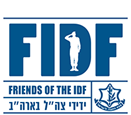 Friends of Israel Scouts, Inc. – Tzofim575 8th Avenue, 11th floorNew York, NY 10018Phone: 212-390-8130Fax: 212-390-8131Website: www.israelscouts.orgE-Mail: fois@israelscouts.orgExecutive Director: Efrat LichtmanBoard Chair: Daniel J. Katz
Formed in 1995, the Friends of Israel Scouts, Inc. - Tzofim (FOIS) encompasses programs that began in the early 1960s. These programs develop and maintain a connection between the Tzofim (Israel Scouts) movement in Israel and North American Jewry. The Tzofim movement is the only youth movement in Israel that is both non-political and non-sectarian. Both the Tzofim and FOIS recognize that Israel’s youth are her hope and future.
Our objectives are to:
• Strengthen relationships between Israel and North American Jewry
• Project Israel in a positive light
• Promote brotherhood, tolerance and respect among people of all faiths
• Form strong bonds of friendship between the Israeli youth  and  their  American counterparts
• Provide support for the Tzofim movement
In Israel
www.israelscouts.org
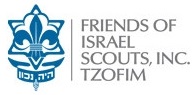 Fuel For TruthIsrael Education & Advocacy Training 42 E 69th St, New York, NY 10021Executive Director:  Justin EllisEmail:  info@fuelfortruth.orgWebsite: www.fuelfortruth.org
Fuel For Truth (FFT) is a non-profit organization committed to equipping individuals with the knowledge, tools, and confidence to have civil and productive conversations about Israel. FFT's programs examine the history of the Zionist movement and modern Israeli history, the core components and deeper complexities of the Israeli-Palestinian conflict, as well as best practices for effectively discussing these topics with those whose understanding of them doesn’t mirror your own. The organization's flagship Boot Camp class is an intensive, multi-session course for young professionals held seasonally throughout the year. FFT also offers customizable workshops for synagogue gatherings, community meetings, as well as high school and college students seeking empowerment on campus.
www.fuelfortruth.org
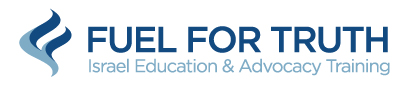 Greenburgh Hebrew Center - Dobbs Ferry Conservative/Egalitarian 515 BroadwayDobbs Ferry, NY 10522Phone: 914-693-4260Fax: 914-693-4907E-Mail: office@ghcny.orgRabbi: Jay M. SteinCantor: Ana May ChapmanRabbi Emeritus: Barry A. KenterDirector of Education: Amy Kessler
Greenburgh Hebrew Center is more than just a house of worship, we are a warm, inclusive, egalitarian, participatory Jewish congregation located in central Westchester County. We are a joyous, engaging and spirited community that welcomes you to celebrate, learn, worship, form lifelong bonds and participate in tikkun olam/ social action to repair the world. We welcome singles and families, including interfaith and non-traditional families. Our mission is to be a vibrant egalitarian Conservative Jewish community in Westchester County, embracing our traditions while actively participating in our changing world. In addition to Shabbat and Holiday services we offer a daily morning service. Our two-day-a-week Religious School is creative and innovative, emphasizing ethics, Hebrew reading fluency, Bible, holidays and history through experiential learning. Our licensed Early Education Center offers a combined secular and Judaic pre-school curriculum for 2, 3, and 4 year olds, in a nurturing environment, with opportunities for an extended day. We believe in being lifelong learners and offer stimulating Adult Education Programs, including a new adult B’nei Mitzvah class. We are committed to serving the needs of the community by providing a wide variety of programs, activities, and events to engage those with various interests including, but not limited to, Young Families, PJLibrary, USY (Youth), Sisterhood, Men’s Club, Greenfaith Fellowship, Empty Nesters, Social Action, Green Team and Israel.
www.ghcny.org
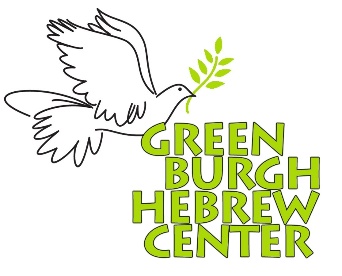 Hadar 190 Amsterdam Avenue New York, NY 10023 Telephone: (646) 770-1468 Email: info@hadar.org President and Dean: Rabbi Shai Held President and CEO: Rabbi Elie Kaunfer President and Rosh Yeshiva: Rabbi Ethan TuckerRosh Yeshiva: Rabbi Aviva RichmanVP for Strategy and Programs: Rabbi Avi Killip
Hadar builds vibrant, egalitarian communities of Torah, Avodah, and Hesed. Our vision for Jewish life is rooted in rigorous and nuanced Torah study, songful and soulful prayer, the practice of mitzvot, gender equality, and the values of kindness and compassion. We are building communities that live out this vision, and we welcome Jews of all ages and denominational backgrounds to join us.
Since our inception in 2006 as a modest 8-week summer program with 18 students, Hadar has grown significantly, enabling Jews all over the world to live more meaningful Jewish lives. Hundreds of people have completed our year-long and summer programs, thousands have joined us for classes and week-long immersive learning programs, and millions have downloaded and access Hadar’s online content. Visit www.hadar.org for Torah content, holiday resources, and more opportunities to learn, pray, and build community.
https://www.hadar.org/
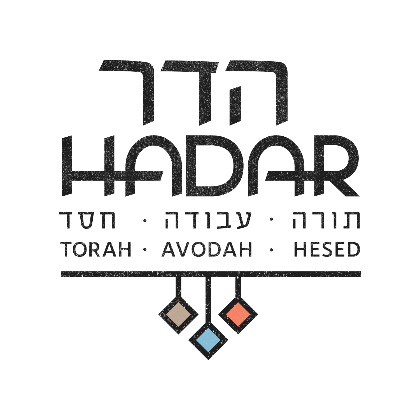 HADASSAH Westchester Address: 300 Pleasant Valley Way, West Orange, NJ 07052Phone: (973) 241-1500Website: Hadassah.org/Westchester (local site)Website: Hadassah.org (national site)Email: westchesterregion@hadassah.orgPresident: Miriam V. Gold   mvgold@hadassah.org
Hadassah, The Women’s Zionist Organization of America, was founded before Israel was a state and before women could vote. We didn’t sit on the sidelines then. And we certainly don’t now. Today, we’re 300,000 strong, across the country and across the generations, proof of just how big an impact we can have when we bring philanthropy and women’s leadership together. 
For 110 years, Hadassah has worked proactively to find and implement solutions to some of the most pressing challenges facing each generation. Together, we’re advancing women’s health, supporting a strong Israel and instilling Jewish values in future generations. 
We’re helping women find their voices to advance health equity, and fighting hate and antisemitism in the US, and modeling shared society in Israel. Thanks to the medical system in Israel we helped create, new treatments and scientific breakthroughs are saving lives around the world. Join us.
www.Hadassah.org/Westchester
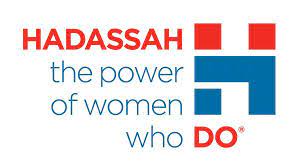 Hazon 25 Broadway Suite 1700New York, NY 10004Phone: 212-644-2332Fax: 212-868-7933Website: www.Hazon.org
Founded in 2000, Hazon has evolved into the largest environmental organization in the American Jewish community. As the lab for Jewish sustainability, our vision is to create healthy and sustainable communities in the Jewish world and beyond. Hazon is a leader in meaningful immersion experiences and in engaging individuals to be active in their communities. Hazon offers transformative experiences, thought- leadership, and capacity-building programs that give people opportunities to explore the interconnectedness of the physical world and their Jewishness. In aggregate, we are seeking to shift the nature of what it means to be Jewish in the 21st century – enabling and encouraging Jewish people to have an impact in the world. Our overall goal is that individuals and institutions in the Jewish community are living measurably healthier and more sustainable lives. We aim to firmly establish JOFEE (Jewish Outdoor, Food, Farming, and Environment Education) as important modalities across the American Jewish community. Our programs include Adamah, Teva, the Seal of Sustainability, multi-day bike rides, one-day food festivals, and year-round retreats at the Isabella Freedman Jewish Retreat Center.
www.hazon.org
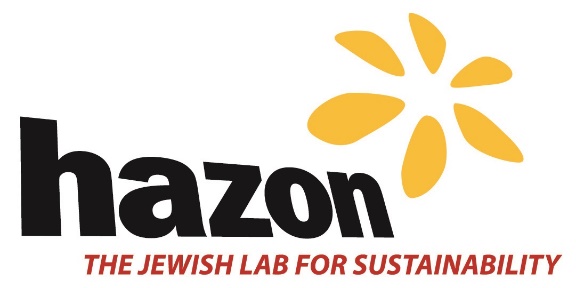 Hebrew Congregation of Somers – ShenorockReconstructionistPO. Box 40Shenorock, NY 10587Phone: 914-248-9532EMail:info@hebrewcongregationofsomers.org Rabbi: Shoshanna LeisSchool Principal: Jill Liflander
Hebrew Congregation of Somers, Northern Westchester/Putnam’s Reconstructionist Synagogue, is located at Cypress Lane and Merwyn Drive in the Shenorock neighborhood of Somers. We offer a warm, friendly atmosphere, formal Hebrew School program, teen youth group, Shabbat and High Holy Days services, monthly family services, festive holiday celebrations, adult education, community outreach, and an active Sisterhood. We welcome members of all ages and family compositions, including interfaith families, the LGBTQ community, and those with little formal knowledge of Judaism who want to learn. Annual membership dues are affordable.
www.hebrewcongregationofsomers.org
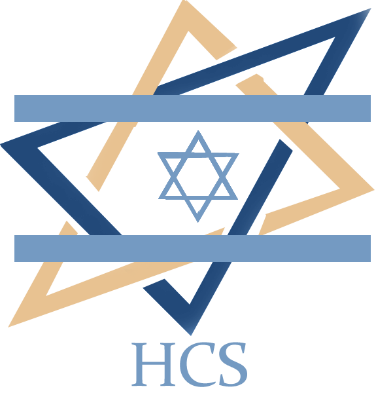 Hebrew Free Burial Association125 Maiden Lane, Unit 5B New York, NY 10038 Phone: 212-239-1662Website: www.hebrewfreeburial.orgE-Mail: Info@hebrewfreeburial.orgExecutive Director: Amy Koplow
Hebrew Free Burial Association devotes its resources to performing chesed shel emet. It is the only agency in the greater New York metropolitan area dedicated to assuring that every Jew, regardless of financial means or religious affiliation, receives a dignified, traditional Jewish funeral and burial.
www.hebrewfreeburial.org
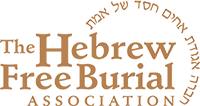 Last updated in 2019-2021 Connect-ory
Hebrew Free Loan Society675 Third Ave, Suite 1905New York, NY 10017Phone: 212-687-0188Website: www.hfls.orgEmail: info@hfls.org
The Hebrew Free Loan Society (HFLS) fosters financial stability and opportunity by providing access to safe and affordable credit in the form of 0%-interest loans. HFLS loans enable borrowers to attend college, improve their job skills, start a business, and respond to unexpected financial challenges.
 
HFLS is a non-sectarian lender, serving low- and moderate-income residents of Westchester, Long Island, and NYC's five boroughs regardless of religion, national origin, or immigration status. Our work is rooted in a Jewish tradition that sees helping people build a secure financial future as the highest form of poverty relief. 
 
Since our founding in 1892, HFLS has provided over $380 million to more than 900,000 borrowers. As our loans are repaid, the capital is lent out again and again, helping more people and multiplying the impact over time.
www.hfls.org
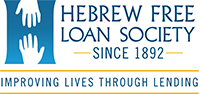 Hebrew Institute of White PlainsModern Orthodox 20 Greenridge AvenueWhite Plains, NY 10605Phone: 914-948-3095 Fax: 914-949-4676 Website: www.hiwp.org E-Mail: office@hiwp.org Rabbi: Chaim Marder E-Mail: RabbiM@hiwp.org Youth Directors: Noam and Devora Lubofsky E-Mail: youthdirector@hiwp.org Office Administrator: Teri Kopp E-mail: office@hiwp.org
The Hebrew Institute is an inspiring center of White Plains Jewish communal life for those who seek a warm, supportive, refreshingly open, people loving, G-d serving, menshlech, Modern Orthodox community –and one which helps its members be that way too.
 
We pride ourselves on the diversity of our community: diversity among the young and old, men and women, those with a rich Jewish background, and those new to observance. We welcome the perspective and wealth of experience that such diversity brings to our shul. And through all this, we endeavor always to deepen our lives through tefillah (prayer), limud (Torah study) and (shmirat hamitzvot) observance; through music, and through communal life and social action both within and beyond our community.
www.hiwp.org
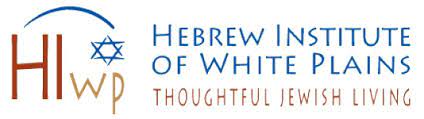 HIAS Phone: 212-967-4100Fax: 212-967-4443Website: www.hias.orgE-Mail: Info@hias.orghttps://www.facebook.com/HIASrefugeesPresident and CEO: Mark HetfieldVice President, Development: Miriam Feffer Vice President, Community Engagement: Merrill Zack
HIAS is the international Jewish humanitarian organization that provides vital services to refugees and asylum seekers in 16 countries. We advocate for the rights of all forcibly displaced people to rebuild their lives and seek to create a world in which they find welcome, safety, and opportunity.
www.hias.org
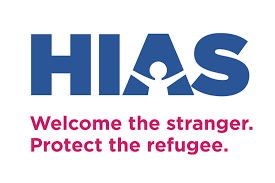 Hillels of Westchester P.O. Box 8Purchase, NY 10577-0008 Website: www.hillelsofwestchester.orgE-Mail: rachel@hillelsofwestchester.org Executive Director: Rachel Klein
Hillels of Westchester (HOW) engages and empowers students at Purchase College SUNY, Sarah Lawrence College, Pace University, Pleasantville, Manhattanville College, Westchester Community College and throughout the region. There are more than 1,400 Jewish college students attending Westchester campuses, and HOW strives to meet the needs of every one.
 
Hillel’s mission is to enrich the lives of Jewish college students so that they may enrich the Jewish people and the world. We envision a world in which every student is inspired to make an enduring commitment to Jewish life, learning and Israel. Hillel student leaders, professionals and lay leaders are dedicated to creating a pluralistic, welcoming and inclusive environment for Jewish students, where they are encouraged to grow intellectually, spiritually and socially. Hillel helps students find a balance in being distinctively Jewish and universally human by encouraging them to pursue tzedek (social justice), tikkun olam (repairing the world) and Jewish learning, and to support Israel and global Jewish peoplehood. Hillel is committed to excellence, innovation, accountability and results.
www.hillelsofwestchester.org
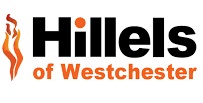 Holocaust & Human Rights Education Center 4 West Red Oak Lane, Suite 330 White Plains, NY 10604 Phone: 914-696-0738 Fax: 914-696-0843Website: www.hhrecny.orgE-Mail: info@hhrecny.orgExecutive Director: Millie Jasper
The mission of the Holocaust & Human Rights Education Center is to enhance the teaching and learning of the lessons of the Holocaust and the right of all people to be treated with dignity and respect. The Center offers sensitively developed workshops, seminars and special presentations for educators, students and the community as well as help fulfill the New York State mandate that Holocaust and other human rights abuses be included in school curriculum. The Center maintains an active Speakers Bureau comprised of Holocaust Survivors and Liberators and an active 2nd and 3rd Generation group, GenerationsForward. The Center maintains the Garden of Remembrance in White Plains.
www.hhrecny.org
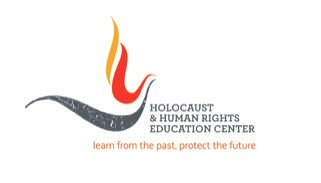 Israel Bonds(Development Corporationfor Israel) New York Region/Westchester Division 641 Lexington Avenue, 9th Floor, New York, NY 10022 Phone: 914-713-9003 Fax: 212-446-5813 Website: www.israelbonds.com E-Mail: Cynthia.Blustein@israelbonds.com Registered Representative-Westchester, Bronx, Southern Connecticut Division: Cynthia Blustein
Since 1951 the Israel Bonds organization has played a unique role in Israel’s rapid progression from struggling agrarian nation to global economic powerhouse. The organization has secured worldwide sales exceeding $45 billion, facilitating the rapid development of Israel’s economy and building a global partnership with Israel. Today, investing in Israel bonds supports a nation of extraordinary innovation that continues to push the boundaries of modern technology. Call for investment opportunities for individuals, institutions and corporations. Member FINRA.
www.israelbonds.com
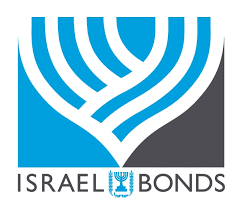 J Street 215 Park Avenue South, 11th Floor New York, NY 10003 Phone: 914-412-9393Website: www.jstreet.orgE-Mail: shifra@jstreet.orgNew York Regional Director: Shifra Sered
J Street is the political home for pro-Israel, pro-peace Americans.
 
J Street is the political home for pro-Israel, pro-peace Americans fighting for the future of Israel as the democratic homeland of the Jewish people. We believe that Israel’s Jewish and democratic character depend on a two-state solution, resulting in a Palestinian state living alongside Israel in peace and security.
 
Rooted in our commitment to Jewish and democratic values, J Street is redefining what it means to be pro-Israel in America. We are changing the U.S. political dynamics around Israel by mobilizing broad support for a two-state solution because it’s in Israel’s and America’s interest. And we are expanding support for Israel by affirming — along with many Israelis — that being pro-Israel doesn’t require supporting every policy of its government.
 
We have the responsibility to fix the broken politics in America around Israel. Only with your help can J Street succeed in our fight for the future of Israel as the Jewish and democratic homeland. J Street Westchester is the local arm of J Street in Westchester County.
 
J Street Westchester’s effectiveness is based solely on the effectiveness of leaders and volunteers like you.
www.jstreet.org
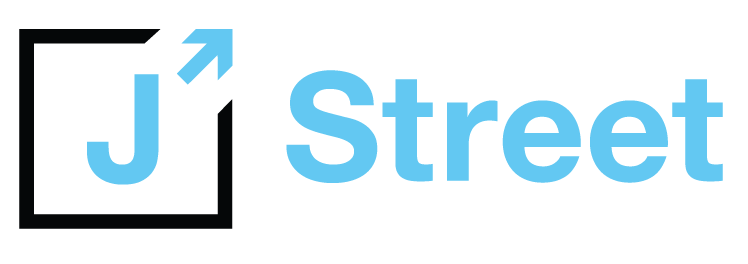 JCCA (formerly known as Jewish Child Care Association) 120 Wall Street, New York, NY 10005 Phone: 917-808-4800 • Fax: 212-652-4725 Website: www.jccany.org E-Mail: jcca@jccany.org
Westchester Sites
The Center for Healing
1075 Broadway, Pleasantville, NY 10570  Director: Jessie Boye-Eoe  Phone: 914-773-6137
E-mail: BOYE-DOEJ@jccany.org Website: www.jccany.org/CFH
The Center for Healing provides effective, cutting-edge clinical and supportive services to boys and girls who have been the victims of sexual abuse and/or commercial sexual exploitation. Our goal is to help these vulnerable and traumatized children heal and return to their communities and live productive, healthy lives. Initially treating children on JCCA’s Pleasantville Campus, the Center for Healing also trains staff across JCCA’s programs in all five boroughs, Nassau and Westchester counties. In 2018-19, the program will launch a training program open to clinicians and professionals outside of JCCA.
Edenwald Center
1075 Broadway, Pleasantville, NY 10570 Phone: 914-769-7150 Website: www.jccany.org/edenwald
Director: Cristian Correa  E-Mail: correac@jccany.org  Cell: 914-773-4561
Edenwald Center is home to 116 boys and girls with behavioral and cognitive difficulties and a Full Scale I.Q. range of 50-79. Edenwald also serves some youth with Pervasive Developmental Disorder and youth on the Autism Spectrum (including Aspergers). Highly supervised and safe cottage living focuses on teaching residents life skills that foster independence and improve relationships with adults and peers so that they may return to the community as quickly as possible. Ages: 6-16.
Gateways Program for Commercially Sexually Exploited Children 1075 Broadway, Pleasantville,NY 10570
Phone: 914-741-4585 Fax: 914-741-4565 Website: www.jccany.org/gateways
Director: Jacqueline Cherry, LCSW  E-Mail: cherryj@jccany.org
The Gateways Program for Commercially Sexually Exploited Children (CSEC) is an intensive, specialized residential program for girls, ages 12-16, who have been victims of CSEC and domestic trafficking. Gateways uses a strengths-based youth development model to assist young women in gaining the skills needed to return to the community as productive, independent young adults. Gateways is funded through New York State, and is contracted through ACS and DSS.
Pleasantville Cottage School
1075 Broadway, Pleasantville, NY 10570
Phone: 914-769-0164  Fax: 914-741-4596  Website: www.jccany.org/pcs
Director: Jacqueline Cherry, LCSW  E-Mail: ressvcs@jccany.org
Pleasantville Cottage School on JCCA’s Westchester Campus is one of the oldest and most respected residential treatment programs in the U.S. Pleasantville Cottage School is a residential setting for emotionally troubled boys and girls, ages 6-21. Our philosophy emphasizes the importance of engaging the family and helping them so that the child can safely be reunited with their family, when possible. We believe that all of the children in our care have strengths we can build on to resolve the problems that contributed to the need for them to come into our care.
Pleasantville S.T.A.R.T.
1075 Broadway, Pleasantville, NY 10570
Phone: 914-769-0164  Fax: 914-741-4596  Website: www.jccany.org/start
Director: Budy Jamilly Garcia, LCSW  E-Mail: garciab@jccany.org
JCCA’s Pleasantville START has been a premier provider of short-term assessment and treatment services for children from Westchester, Nassau, Rockland, and Duchess counties since 1978. Located on JCCA’s Westchester campus, the START program serves boys and girls, ages 5-17. The program’s philosophy is family centered, trauma informed and permanency directed. Our highly trained, experienced staff works closely with the child and family, foster parents and community resources to develop an individualized, comprehensive treatment plan with the goal of returning the child to the community.
POINT PROJECT (Pursuing Our Independence Together) WJCS 845 North Broadway, White Plains, NY 10603 Phone: 516-729-0066 Director:Barbara Greene,MPH 914-761-0600  E-Mail: point@wjcs.com
This coed independent residential program with supportive services is a collaboration of JCCA and Westchester Jewish Community Services (WJCS.) It is a program for young adults with special needs, including Autism Spectrum disorders and cognitive limitations. The POINT Project’s mission is to support the participants and enable them to live, work and recreate independently in the community. Admission age: 21-25.
Compass Project
1075 Broadway, Pleasantville NY 10570 Phone:914 773 6122 Email:rosenv@jccany.org
Website: www.jccany.org/compass Director: Valerie Rosen, LC
The Compass Project helps teens and young adults with learning differences, executive functioning and social communication challenges, Autism Spectrum disorders and related disabilities. The Compass Project is designed to help young people plan for and make a successful transition from high school, college or unemployment to the workplace and independent adulthood. Our program offers counseling, social and recreation programs, career assessments, internship opportunities, vocational assistance through ACCES-VR, college support and independent living programs for young people making the transition to an independent future.
www.jccany.org
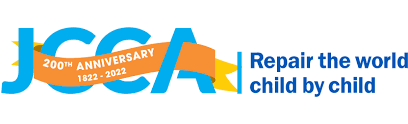 JBSJewish Broadcasting Service165 W 46th Street Ste 402New York, NY 10036-2522646-600--6018 www.jbstv.orgE-Mail: clilienthal@jbstv.org Sr. Producer & Projects Mgr. Carol Lilienthal
JBS, America’s Jewish Television Network, available in over 70 million homes, brings our important programming to Jews and non-Jews 24 hours a day.
 
JBS is the Jewish community’s global “PBS” style network using the power of television and the internet to help strengthen and advance the Jewish People and the State of Israel. In Westchester, JBS can be viewed on Optimum Channel 138, on Fios Channel 798, on DirectTV Channel 388, on Spectrum Channel 219, and streamed online at www.jbstv.org, on Roku, Apple TV and Amazon Fire TV.
 
JBS features: Daily News from Israel; In the News (in-depth analysis of current issues and events of Jewish importance); interviews with leading Jewish figures; programs from the 92nd Street Y; Jewish Studies; Cultural Films, Music and Entertainment; Children’s Programs; Witness: Holocaust Profiles; and Live Friday Night and Holiday Services from Central Synagogue in New York and Hampton Synagogue for the home-bound.
www.jbstv.org
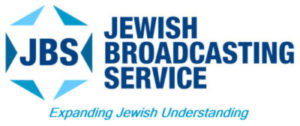 Jewish Community Center of HarrisonConservative 130 Union AvenueHarrison, NY 10528Phone: 914-835-2850Fax: 914-835-5195Website: www.jcch.orgE-Mail: info@jcch.orgRabbi: Eytan Hammerman (on sabbatical)Cantor: Marcos AskenaziRabbi Emeritus: Norton D. ShargelExecutive Director: Eric NussbaumEducational Director: Ronit Razinovsky
The JCCH is a vital, energetic, traditional egalitarian Conservative congregation. Founded in 1959, the JCCH was designed to be a center not only for worship and education, but also to fulfill social and recreational requirements of children, youth, and adults. Today the JCCH remains true to that mission, with an inclusive religious community, a highly respected Religious School, engaging Men’s Club, Sisterhood and Youth programming, a progressive Keruv - Interfaith Program: a diverse offering of learning opportunities for all ages and stages; and continued active involvement among both founding and new members.
https://jcch.org
/
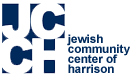 Jewish Community Center of Mid-Westchester JCCMW 999 Wilmot Road Scarsdale, NY 10583 Phone: 914-472-3300 Website: www.jccmw.org Facebook: facebook.com/jccmidwestchest Follow us on Instagram E-Mail: dowelle@jccmw.orgExecutive Director: Elise Dowell
The JCC of Mid-Westchester offers a wide array of programs from newborns to seniors, and everyone in between, SEVEN DAYS A WEEK!
 
Young Children thrive in parent/child classes, an extensive early childhood center, special needs pre- school and enrichment classes, art, dance, theatre, sports, gymnastics, aquatics and karate classes. WE also offer competitive teams in gymnastics and aquatics. Our S-T-E-A-M offer even more after school education for kindergarteners though middle school. And what would a JCC be without its stellar summer camps and vacation camps. In fact, our nursery school is so popular that we have expanded it to Temple Israel Center of White Plains.
 
Teens enjoy classes in, sports, aquatics, and tailored fitness and one of the best dance programs, as well as high school and college prep courses. We also have wonderful programs for teens with developmental disabilities.
 
Adults have a plethora of cultural and educational events to choose from: Speaker series, movie series, Israel Film Festival, dance and art classes, and day trips to events in surrounding areas. We also have social and volunteering opportunities. Our extensive health and fitness center includes a large indoor pool, master swim team, spa facilities and is open seven days a week!
 
The Bendheim Performing Arts Center is a community stage that features kids’ and adult events; comedy, films, ballet performances, and programs from partners from around the world….including programs for Russian Jews, and Israelis.
 
The JCC of Mid-Westchester is also proud to be a co- sponsor of many community events and is the central address for public gatherings, community celebrations of the Jewish holidays, and is available for private parties and corporate functions.
 
Special Needs Services for the whole community:
Our many inclusive programs provide enrichment that are appropriate for children with ADHD, speech/language delays, Learning Disabilities, Asperger’s Syndrome, ASD or any other social and emotional problems. This is a non-sectarian program that provides scholarships and 1:1 assistants. All classes are personalized to support each child’s individualized needs. Sunday Funday is also a program that supports families with Children with Special needs.
 
Some of our programs are licensed by the New York State Department of Education, others are made available through grants from NY OPWDD.
 
*We offer discounts for clergy.
 
www.jccmw.org stay tuned to new offers and events via Facebook and instagram
www.jccmw.org
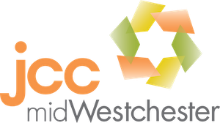 Jewish Community Council of Mt. Vernon 550 N. Columbus Avenue Mount Vernon, NY 10552-1324 Chairman: Adam Seiden
The Jewish Community Council of Mount Vernon serves as an umbrella group that represents the local Jewish community, including those affiliated and not affiliated with area synagogues. The JCC, a volunteer organization, serves as a liaison with local government and other community groups. The JCC organizes the annual city-wide Holocaust remembrance in Mount Vernon’s City Hall.
Last updated in 2019-2021 Connect-ory
Jewish Deaf (and Hard-of-Hearing) Resource Center, Inc. (JDRC) P.O. Box 318 Hartsdale, NY 10530 Phone: 917-705-8941 Website: www.jdrc.org E-Mail: info@jdrc.orgPresident: Susan CohenEmail: President@jdrc.orgFounder/Director: Naomi Brunnlehrman
Established in 1996, JDRC builds bridges between Jews who are Deaf and Hard-of-Hearing and the individuals and organizations which serve the Jewish community throughout North America.
www.jdrc.org
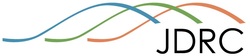 The Jewish Education Project 925 Westchester Avenue, Suite 200 White Plains, NY 10604 Phone: 914-328-8090 Website: www.JewishEdProject.orgTwitter/Instagram: @JewishEdFacebook: @JewishEdProjectDirector, Westchester Region and Israel Education: Abby PitkowskyE-Mail: apitkowsky@JewishEdProject.org
Our Vision is for Jewish youth and their families to engage in Jewish educational experiences that enable them to thrive as Jews and in the world. 
Our Mission is to inspire and empower educators to create transformative Jewish experiences.
Through leadership training, professional development, and other support and resources for Jewish educators, we empower them to help their students and families thrive. The educators we engage come from diverse Jewish backgrounds, and they work with students from ages 0 to 18 in early childhood centers, congregations, day schools and yeshivot, in youth programs, and emerging spaces. 
 
The Jewish Education Project® is a proud partner of UJA-Federation of New York. Learn more at JewishEdProject.org
www.JewishEdProject.org
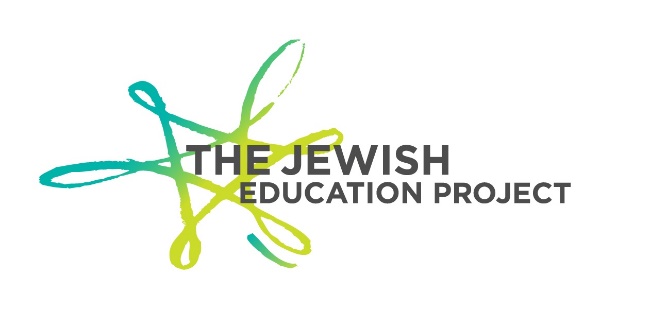 Jewish National Fund of Westchester & Southern CT 42 East 69th Street New York, NY 10021 Website: www.jnf.org Director: Rebecca Zimilover Email: rzimilover@jnf.org Phone: 212-879-9305 x510 Fax: 212-409-8548 Education Director: Carly Schlakman Email: cschlakman@jnf.org Phone: 212-879-9305 x246
JEWISH NATIONAL FUND (JNF) began in 1901 as a dream and vision to reestablish a homeland in Israel for Jewish people everywhere. Jews the world over collected coins in iconic JNF Blue Boxes, purchasing land and planting trees until ultimately, their dream of a Jewish homeland was a reality. JNF gives all generations of Jews a unique voice in building a prosperous future for the land of Israel and its people.
 
JNF embodies both heart and action; our work is varied in scope but singular in benefit. We strive to bring an enhanced quality of life to all of Israel’s residents, and translate these advancements to the world beyond. JNF is greening the desert with millions of trees, building thousands of parks, creating new communities and cities for generations of Israelis to call home, bolstering Israel’s water supply, helping develop innovative arid-agriculture techniques, and educating both young and old about the founding and importance of Israel and Zionism. JNF is a registered 501(c)(3) organization and United Nations NGO, which continuously earns top ratings from charity overseers.
www.jnf.org
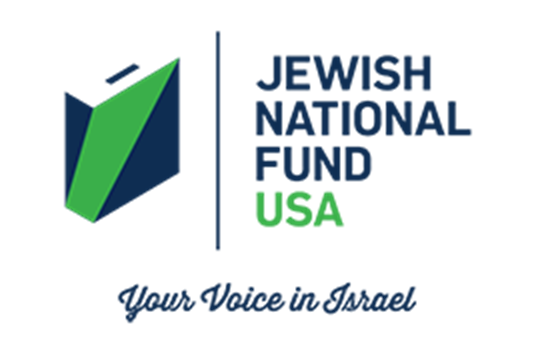 The Jewish Theological Seminary 3080 Broadway New York, NY 10027 Phone: 212-678-8056 Fax: 212-678-8941 Website: www.jtsa.eduMajor Gifts officer: Susan Zedeck E-Mail: Suzedeck@jtsa,eduDirectory of Planned Giving: Lucy PosnerE-Mail: plannedgiving@jtsa.edu
The Jewish Theological Seminary of America is a preeminent institution of Jewish higher education that integrates rigorous academic scholarship and teaching with a commitment to strengthening Jewish tradition, Jewish lives, and Jewish communities.
 
JTS articulates a vision of Judaism that is learned and passionate, pluralist and authentic, traditional and egalitarian; one that is thoroughly grounded in Jewish texts, history, and practices, and fully engaged with the societies and cultures of the present. Our vision joins faith with inquiry; the covenant of our ancestors with the creative insights of today; intense involvement in the society and State of Israel with devotion to the flowering of Judaism throughout the world; service to the Jewish community, as well as to all of the communities of which Jews are a part: our society, our country, and our world.
 
JTS serves North American Jewry by educating intellectual and spiritual leaders for Conservative Judaism and the vital religious center, training rabbis, cantors, scholars, educators, communal professionals, and lay activists who are inspired by our vision of Torah and dedicated to assisting in its realization.
www.jtsa.edu/
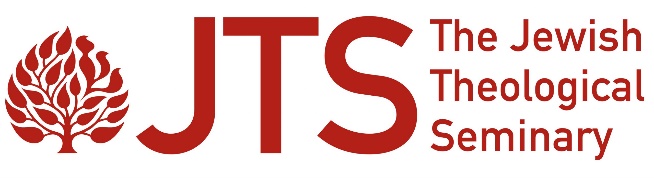 Last updated in 2019-2021 Connect-ory
Justice Brandeis Westchester Law Society c/o Miller Zeiderman & Wiederkehr, LLP 140 Grand Street, 5th Floor White Plains, NY 10601 Phone: 914-824-5322 Website: www.jbls.org President: Hon. Jeffrey A. Cohen
The Justice Brandeis Law Society is an association of attorneys who are interested in maintaining ties with the Jewish people. The Society was created to provide a social vehicle to network, encourage civility and build camaraderie among attorneys while celebrating their Jewish heritage and Jewish values in the law. The Society’s members seek to combine aspects of their lives unique to being both attorneys and Jews. The Society, in furtherance of these purposes, shall serve as a forum for the advocation and education of issues and topics of mutual interest and concern to its members.
www.jbls.org
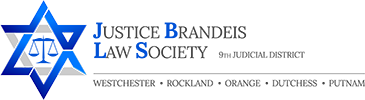 Last updated in 2019-2021 Connect-ory
Keshet NY Office368 9th AvenueNew York, NY 10001Website: www.keshetonline.org President and CEO: Idit KleinDirector of Education and Training:  Rabbi Micah Buck-YaelNY Education and Training Manager: Rakhel. SilvermanEmail:  Rakhel.Silverman@Keshetoline.orgPhone 617-402-2794
Keshet works for the full equality of all LGBTQ Jews and their families in Jewish life. We strengthen Jewish communities. We equip Jewish organizations with the skills and knowledge to build LGBTQ-affirming communities, create spaces in which all queer Jewish youth feel seen and valued and advance LGBTQ rights nationwide.
www.keshetonline.org/
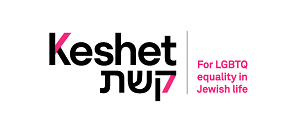 Kol Hazzanim:Westchester Community of Cantorsc/o Temple Beth Shalom740 North BroadwayHastings-on-Hudson, NY 10706Phone: 914-479-5360E-Mail: info@kolhazzanim.orgPresident: Cantor Robin JosephExecutive V.P. Cantor Ethan GoldbergRecording Secretary: Cantor Lilah SugarmanCorresponding Secretary: Cantor Miranda BeckensteinTreasurer: Cantor Fredda Mendelson
Kol Hazzanim: Westchester Community of Cantors is an organization made up of the Cantors both serving congregations and institutions as well as cantors living in the WJC catchment area. We are a trans-denominational group that serves the county’s cantorial needs as well as being a source of professional development, growth, and nurturing for each other as individuals and as professional clergy. We are here to provide both spiritual guidance and musical expertise to Westchester’s Jewish population and the greater community.
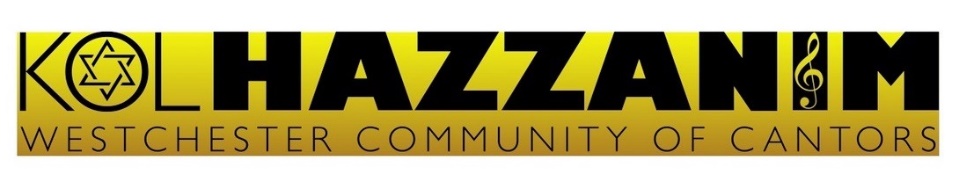 Kol Rinah, The Jewish Chorale of WestchesterMusical Director: Benjamin Gruder Manager: Wendy Segal  Wendy Segal: 914-243-9059 E-Mail: segalfam@optonline.net
Kol Rinah, which means “joyous voice,” is the Jewish Chorale of Westchester. Our mission is to bring the beauty and richness of Jewish choral music to as wide an audience as possible, to help inject cultural vibrancy into the community, and to be a unifying force by bringing people from many different backgrounds together to be touched by our music. The chorale was founded in April of 2001 and is currently made up of 25+ singers from Metropolitan New York and Connecticut.

New singers in all voice parts are always welcome and are auditioned by our director. There is a membership fee per semester. We begin each semester with an Open House which is free and open to the public, and we encourage any interested singers to come. You don’t have to be Jewish to sing with us!  Please email for rehearsal location and time.
 
Kol Rinah would be happy to perform at your synagogue or cultural event. Please contact us for more information.
www.kolrinahchorale.org
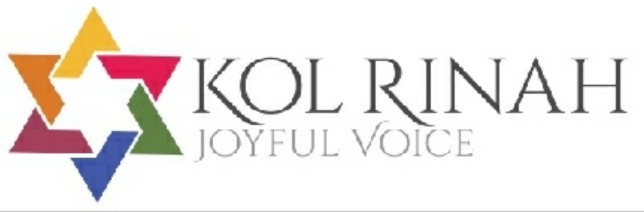 Larchmont TempleReform 75 Larchmont AvenueLarchmont, NY 10538Phone: 914-834-6120Fax: 914-834-6503Website: www.larchmonttemple.orgRabbi: Jeffrey J. SirkmanAssociate Rabbi: Leora FrankelCantor: Tracey ScherDirector of Education, Family & Youth:Rabbi Eve Rudin Executive Director: Jane Sable-Friedman
Larchmont Temple is a vibrant Reform congregation, with a commitment to lifelong learning and dedication to spiritual searching - seeking God’s presence through sharing Shabbat and holidays, reaching out through mitzvot to others in need, and working together to create a covenantal community that feels like home.
www.larchmonttemple.org
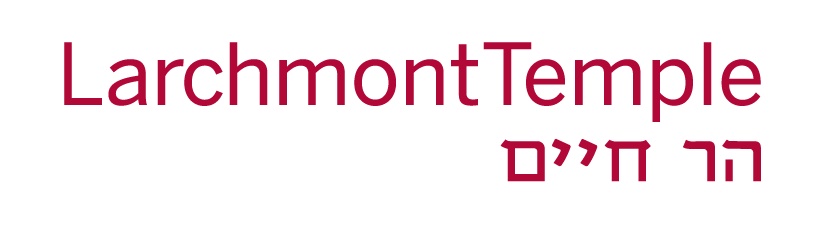 The Leffell SchoolWebsite: leffellschool.orgE-Mail: mcreanza@leffellschool.orgHead of School: Dr. Michael Kay Upper School Campus (Grades 6-12)555 West Hartsdale Avenue, Hartsdale, NY 10530Phone: 914-948-8333Fax: 914-948-7979 High School Principal: Mr. Eric BassinMiddle School Principal: Mrs. Amy HoltzerLower School Campus (K-5)30 Dellwood Road White Plains, NY 10605 Phone: 914-948-3111Fax: 914-948-4356 Principal: Mrs. Ilanit Hoory
The Leffell School, a Kindergarten through 12th grade independent Jewish day school, is set apart by our comprehensive, intellectually rigorous dual curriculum that empowers and cultivates each student in mind, body, and soul. Through the teaching of Jewish values, critical thinking, and openness to new ideas, we inspire our students to achieve academic and personal excellence, preparing them for college and the ever-changing world beyond.
 
We are a kehilah, a caring community that fosters the joyous practice of Jewish life. We instill in our graduates the confidence to navigate life’s journey with a strong moral compass and apply their passions, knowledge, and skills to the betterment of the Jewish people, the United States, Israel, and the world.
www.leffellschool.org
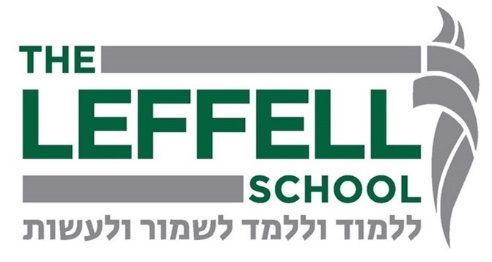 Lincoln Park Jewish Center - YonkersModern Orthodox 311 Central Park Avenue Yonkers,New York 10704 Phone: 914-965-7119 Fax: 914-965-7557 Website: www.LPJC.orgE-Mail: lpjcoffice@optonline.netRabbi: Levi Welton
This congregation is in the midst of a revival of spirit in its programs, activities and growth. In the past several years, new families have joined our congregation. Our services are vibrant, filled with song and joy, and our learning programs and social activities are dynamic and unequaled. With the guidance and leadership of our new Rabbi Levi Welton, LPJC will be scheduling monthly speakers and programs discussing varied topics on Judaism and our relationship with the Yonkers and Westchester community.
 
The congregation has built an Eruv in the Lincoln Park area of Yonkers, which has prompted Jewish families to rediscover this lovely, crime-free, family-oriented residential area of Yonkers, and calling it Hamakom (Home). Our congregation is diverse in its racial, ethnic and socio-economic backgrounds, and we include all levels of observance and Jewish knowledge. For this reason, we have been referred to as “an un-orthodox congregation.” We are proud of the “heimishe” and welcoming spirit we have created thus far and look forward to welcoming you, as well!
www.lpjc.org
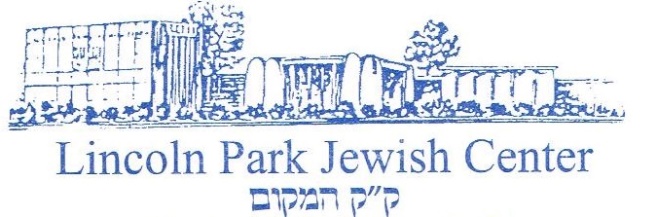 Magen David Sephardic   Synagogue - New RochelleOrthodox 1225 Weaver Street New Rochelle, NY 10804 Phone: 914-633-3728 E-Mail: info@magendavidscarsdale.comRabbi: Mitchell Serels
Magen David is dedicated to the preservation of Sephardic tradition in a warm atmosphere dedicated to the Halakha. There is a strong family orientation in a multi-cultural and multi- lingual environment. There are a number of classes given by our rabbi who was knighted by the King of Spain. Ashkenazi members are well integrated into the community, which is Westchester’s only Sephardic Synagogue. Youth programs are on Shabbat morning. Classes are given in Mishna (Monday), Humash (Friday morning) and Talmud (Saturday afternoon). There is also a teen room. The sanctuary has been refurnished to recall the Sephardic synagogues of old.
Mishkan Ha’am -Hastings-on-Hudson ReconstructionistPhone: 914-222-5518Website: www.mishkanhaam.orgE-Mail: mishkanhaam@gmail.comRabbinic Leader: Solomon Hoffman
Our mission at Mishkan Ha’am is to create a warm, joyful, collaborative community within a framework of Reconstructionist Judaism. 

Mishkan Ha’am welcomes everyone who wants to share in what we offer, including people of any age, race, ethnicity, sexual orientation and gender identity, as individuals or in families of all configurations. Full participation is open to members of interfaith households, those with longstanding Jewish practice or no previous Jewish affiliation, and those certain of, questioning, or disbelieving in the existence of a divine presence. We know that diversity strengthens our community.

As a Reconstructionist community, Mishkan Ha’am integrates a deep respect for traditional Judaism with an active exploration of it in light of our own time. We believe in embracing tradition—rituals and ceremonies that link us to our predecessors and to other Jews—while wrestling with Jewish teachings and practices to find meaning and make choices and adaptations that allow them to evolve.

About half of our members live in southern Westchester County and half live in the Riverdale/Kingsbridge area of the Bronx. Our ongoing programs take place at our mishkan, located at 18 Farragut Avenue in Hastings-on-Hudson (within the First Reformed Church of Hastings). We also offer programs via zoom.

Led by Rabbinic Leader Solomon Hoffman, a student at the Reconstructionist Rabbinical College, we typically come together several weekends each month for creative and meaningful services and cultural, spiritual, and educational programs for adults and children.  We also gather as a community to celebrate the Jewish High Holidays and life cycle events. Our services and programs reflect the voices and interests of Mishkan Ha’am’s community members of all ages.

She’arim/Gateways, our innovative approach to Hebrew School, meets weekly and offers classes for children ranging in age from kindergarten to seventh grade. During the year in which families approach Bar/Bat Mitzvah, parents and young people together share in a unique group exploration in preparation for the milestone event.

Our Adult education program includes seminars, “brunch and learns,” in-depth Torah study, a Jewish/Israel-themed book group and interesting and sometimes difficult conversations.  Topics are generated by our members in accordance with their interests.  Our community comes together to undertake Tikkun Olam/Social action efforts to address local and more distant needs.
www.mishkanhaam.org
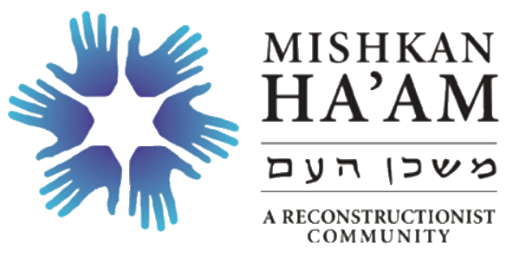 Mount Kisco Hebrew Congregation Orthodox 15 Stewart Place Mount Kisco, NY 10549 Phone: 914-242-7460 Fax: 914-241-7101 Website: www.mkhc.orgE-Mail: office@mkhc.org Rabbi Dov Greer & Rebbetzin Sima Greer
This growing congregation of 55 families welcomes Jews from all backgrounds to come worship and enjoy the spiritual setting for G-d. Regular educational classes are held for men and women of all ages. This is a congregation where one will find intimacy and warmth.
www.mkhc.org
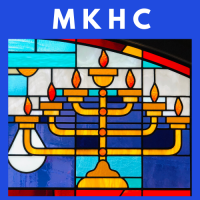 Last updated in 2019-2021 Connect-ory
Moving TraditionsNew York OfficeWestchester, NYPhone: 914-420-3212E-Mail: sshapiro@movingtraditions.orgStacy Shapiro, Northeast Program Specialistwebsite: www.movingtraditions.orgNational Office8380 Old York Road - Suite 4300 Elkins Park, PA 19027 Phone: 215-887-4511 Fax: 215-887-4510E-Mail:info@movingtraditions.org
Moving Traditions inspires Jewish youth of all genders to pursue personal wholeness, healthy relationships, and a just, equitable, and inclusive world.
As such, our programs and activities integrate aspects of the following key elements:
Social-emotional learning; A Jewish values and wisdom framework; An intersectional feminist approach; Comprehensive sexuality education; Cultural and political learning.
Our field-tested programs include: 
B-Mitzvah Family Education for 6/7th grade and their families. Moving Traditions’ approach to preteen Jewish family education inspires connection to Jewish community by centering on human development and the parent-child relationship.
Our B–Mitzvah program enables clergy and Jewish educators in more than 100 communities to help preteens and families navigate this life stage by addressing the joys and challenges of becoming and parenting a teen.
Rosh Hodesh (girls), Shevet (boys) begin in 8th grade, providing teens safe space for connection, activities and exploration of what is happening in their lives. Through a lens of Jewish wisdom and values teens experience the support of Jewish community as a positive guiding force. Groups meet monthly for two -hour gatherings in small single-gender, single-grade groups, led by Moving Traditions adult mentors.
 
Tzelem also provides a safe, space for trans, nonbinary, and gender questioning Jewish teens to explore the same issues while led by a trained Jewish adult. We now have two groups for transgender/nonbinary/gender noncomforming teens and an LGBTQ+ group.
 
Kulam is our new all gender teen program. Our new Kulam program equips Jewish teens of all genders to engage in dynamic and authentic conversations in order to think reflectively, act courageously, and develop healthy, honest relationships. In this program, Jewish teens ask big questions about where, why and how they belong while exploring issues of identity, equity, and justice.
 
Kol Koleinu is our teen feminist fellowship for all genders. In collaboration with NFTY and USY, these Jewish feminists explore and deepen their feminist knowledge, channel their voices to share their beliefs and use their skills to create tangible change in their communities.
 
Since 2005, Moving Traditions has impacted more than 19,000 teens nationwide and trained over 1900 Group Leaders to mentor and guide teens in the Jewish community.
 
Comprehensive evaluation of our programs tells us that teens who experience our programs, are more self-confident, more Jewishly connected and empowered to be authentic.
www.movingtraditions.org
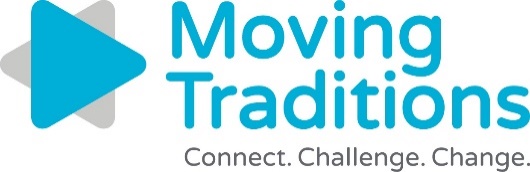 The Muriel and Harold Block Residence of MJHS Hospice and Palliative Care 2550 Webb Avenue, 12th Floor Bronx, NY 10468 Phone: 212-420-3370 Website: www.mjhs.org
This unique Residence offers a home away from home for patients and their families while providing excellent end-of-life care. 

• Tastefully furnished private suites 
 
• Family lounge and meditation room 
 
• 24-hour medical and nursing care
www.mjhs.org
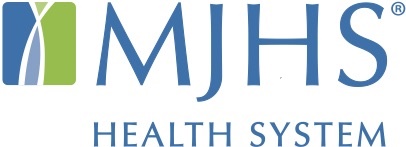 New Israel FundNew York Headquarters 6 E 39th St, Suite 301 New York, NY 10016 Phone: 212-613-4400 Fax: 212-714-2153 Website: www.nif.org E-Mail: ny@nif.orgJacob LevkowiczProgram Officer, NY/Tri-StateNational New Generations Coordinator
The New Israel Fund (NIF) is the leading organization advancing democracy and equality for all Israelis. We believe that Israel can live up to its founders’ vision of a state that ensures complete equality of social and political rights to all its inhabitants, without regard to religion, race, gender or national identity.
 
Widely credited with building Israel’s progressive civil society from scratch, we have provided over $300 million to more than 900 cutting-edge organizations since our inception. And we are more than a funder; NIF is at philanthropy’s cutting edge thanks in large part to Shatil, the New Israel Fund Initiative for Social Change. Shatil provides NIF grantees and other social change organizations with hands-on assistance, including training, resources and workshops on various aspects of nonprofit management. Today, NIF/ Shatil is a leading advocate for democratic values, builds coalitions, empowers activists and often takes the initiative in setting the public agenda.
 
Our values drive our work. We fight inequality, injustice and extremism because we understand that justice is the precondition for a successful democracy — and the only lasting road to peace. The New Israel Fund’s founders wanted to connect with Israel in a way that reflected their progressive values, and thousands of Israelis and Diaspora Jews have joined with us for that reason. Our supporters love Israel, and see it clearly as striving for an ideal not yet attained.
www.nif.org
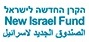 The New Jewish Home - Sarah Neuman845 Palmer AvenueMamaroneck, NY 10543Phone: 914-698-6005Fax: 914-864-5105Website: www.jewishhome.orgE-Mail: connections@jewishhome.orgDirector of Admissions: Melanie Van Dorn, RN, BSN
Renowned for its excellence in rehabilitation and nursing care and its warmth of environment, Sarah Neuman is a 300 -bed, not-for-profit geriatric residential healthcare facility providing:
 
Short-stay rehabilitation including a post acute small house
Skilled nursing and long-term care, including our 3 Small Houses
Respite care
Dementia care
 
Sarah Neuman is pioneering innovative approaches to care in self-contained households called “Small Houses” that emphasize autonomy, dignity and a meaningful life.
 
Sarah Neuman’s five and-a-half-acre campus is easy to reach by bus, car (only a half mile from Interstate 95), and the Metro North railroad. Free on-site parking is available.
 
Sarah Neuman is an agency of UJA-Federation of New York and is accredited by the Joint Commission on Accreditation of Healthcare Organizations.
www.jewishhome.org
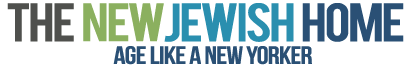 Last updated in 2019-2021 Connect-ory
New York Medical College40 Sunshine Cottage RoadValhalla, NY  10595Website: www.nymc.eduPhone: (914) 594-4000Email: public_relations@nymc.eduRabbi: Moshe D. Krupka, M.S.President: Alan Kadish, M.D.
Founded in 1860, New York Medical College (NYMC) is committed to educating individuals for careers offering degrees and advanced certificates in medicine, physical therapy, speech-language pathology, public health, biomedical sciences, clinical laboratory sciences, dentistry, nursing and bioethics including a Jewish bioethics track. Located on a 54-acre campus in Valhalla, New York, NYMC is comprised of the School of Medicine, Graduate School of Basic Medical Sciences, and School of Health Sciences and Practice, the Touro College of Dental Medicine at NYMC, and the Touro College School of Health Sciences’ nursing program. 
New York Medical College joined Touro University in 2011, creating the United States’ largest biomedical higher education consortiums under one institutional banner. Touro is the largest university system under Jewish auspices in the U.S. and the country’s largest private educator of physicians. 
The NYMC campus offers a kosher dining facility under the supervision of a mashgiach of the Orthodox Union; designated space on campus for Shacharit services, Mincha and Ma'ariv; an academic calendar that is cognizant of Sabbath observance and the Jewish holidays; periodic shiurim; and an eruv encompassing the campus. NYMC is a leader in founding and promoting Shomer Shabbos residency training positions that allow accommodation of Jewish observance with the understanding that primacy is always given to the needs of the patients.
www.nymc.edu
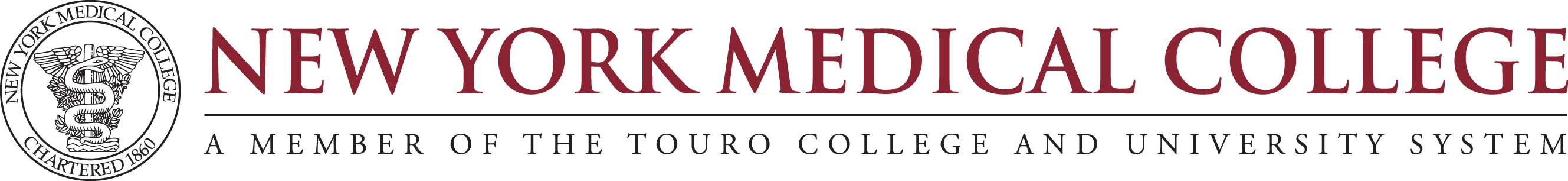 Northeast Jewish Center - Yonkers Heimish 11 Salisbury Road Yonkers, NY 10710 Phone: 914-337-0268 Fax: 914-337-0164 Website: www.northeastjewishcenter.org Email: northeastjewishcenter@gmail.com Rabbi: Craig Glasser
Northeast Jewish Center of Yonkers is dedicated to providing a friendly, welcoming Jewish community and environment to all members of the Jewish faith in and around the area.
 
NEJC’s goal is to offer our “family” the opportunity and ability to join together on a path of spiritual growth through prayer and celebration of Jewish life and its milestones, to learn more about our heritage, to educate our children, and to practice the tenets of our faith. Together with an active Sisterhood, Men’s Club and Hebrew School, NEJC holds around-the-year events and is actively seeking to expand its member base.
www.northeastjewishcenter.org
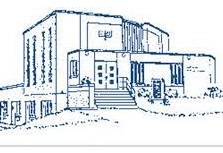 Last updated in 2019-2021 Connect-ory
Pardes Institute of Jewish Studies 228 Park Ave South, Suite 35858, New York, NY 10018Phone: 212-447-4333 • Fax: 212-447-4315Executive Director, North America: Joshua Chadajo,Joshua@pardes.orgE-Mail: info@pardes.orgWebsite: www.pardes.org.il
Pardes is an exciting, inclusive, co-ed and non-denominational Jewish learning community with programs in Israel, North America, online and worldwide. Based in Jerusalem, Pardes students encounter and grapple with classic texts and traditions of Judaism, while exploring their relevance to today’s most pressing issues. Pardes empowers students with the knowledge and tools to take ownership of their Jewish experience. While Pardes primarily serves Jews in their 20s and 30s, we also serve seasoned professionals and lay leaders, retirees and students of all ages.
 
Openness and diversity are at the core of Pardes, and students represent a broad spectrum of the Jewish world. The result is a vibrant community constantly engaged in honest, dynamic and constructive debate leading to serious personal reflection and growth. Pardes has inspired four decades of Jewish leadership marked by openness, passion, Jewish literacy, knowledge and inclusivity.
 
Pardes’s programs in Israel include short-term, semester and year- long immersive learning opportunities; educator training programs; special events for visiting missions and groups; and tailored programs for Jewish professionals and leaders. Pardes’s programs in North America include a variety of Jewish events, lectures and learning series; professional development opportunities for Jewish educators; and workshops, retreats and events with partners like Hillel, Moishe House, Limmud and other Jewish organizations. Pardes currently serves about 3,000 people in Israel and 8,500 people in North America in person annually and has about 65,000 podcast downloads annually.
 
Contact us to find out how Pardes might serve you, your organization or someone you know. Your support for Pardes matters, enabling us to create a vibrant, open and rich Jewish future together!
Elmad (online learning): http://elmad.pardes.org/Meet our Students: http://www.manyfaces.pardes.org/Student Blog: http://theseandthose.pardes.org/Facebook: https://www.facebook.com/pardesinstituteYou Tube: https://www.youtube.com/user/pardesinstituteTwitter: https://twitter.com/pardesinstitute LinkedIn: https://www.linkedin.com/company/pardes-institute-of-jewish-studies Jewish Educators: http://wanttobeajewisheducator.pardes.org/
www.pardes.org.il
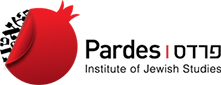 Pelham Jewish Center Conservative 451 Esplanade Pelham Manor, NY 10803 Phone: 914-738-6008 Fax: 914-931-2199 Website: www.thepjc.org E-Mail: office@thepjc.org Rabbi: Benjamin Resnick Education Director: Ana TurkieniczOffice Manager & Administrator: Julia Coss
Our synagogue is a very special place – warm, welcoming, active and completely egalitarian. Our beautiful home makes every visit feel comfortable and enriching. We have a diverse membership consisting of people from all backgrounds and religious observances, including interfaith couples. Our goal is to offer people a place to feel comfortable and connected to a meaningful Jewish experience. On Friday nights, we enjoy the song and dance of a Kabbalat Shabbat service. Saturday morning services include discussion and study for the adults, including a monthly Women’s Group, and youth services for children. Our children love attending our unique Learning Center, which meets twice a week, educating and inspiring over 80 children from ages 4 to Bar/Bat Mitzvah in a fun and inclusive atmosphere. Our vibrant Hebrew High School class engages teenagers in weekly discussions and experiences of Jewish life. The Pelham Jewish Center hosts a full calendar of adult education classes, social action programs, family holiday celebrations and community social events. Visit our website to learn more: www.thepjc.org.
www.thepjc.org
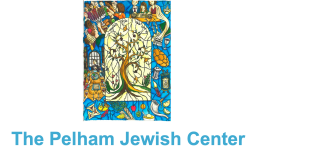 PJ Library® 165 East 56th Street, Second FloorNew York, NY 10022 Phone: 413-276-0738Website: www. Newyork.pjlibrary.orgE-Mail: Agoldberg@hgf.orgNew York Partnerships: Alison Goldberg
PJ Library sends free, award-winning books that celebrate Jewish values and culture to families with children from birth through 12 years old. We mail more than 230,000 books every month in the United States and Canada, including over 3,500 books to children in Westchester. Celebrating important aspects of Jewish culture, values and tradition – these books turn snuggly bedtime moments into Jewish moments.
 
A program of the Harold Grinspoon Foundation (HGF), PJ Library is made possible through partnerships with local philanthropists and Jewish organizations. Together HGF and local partners send PJ Library books directly to children with no subscription cost to their families.
 
More than just great Jewish books, PJ Library is a Jewish family engagement program implemented on a local level throughout North America. Dozens of Westchester synagogues and Jewish agencies partner with PJ Library for family engagement support. PJ Library books spark meaningful dialogue in the home, and PJ Library partners continue the conversation in the broader community by providing opportunities for families to engage in beyond-the-books programs. Together we build personal connections with families, meeting them wherever they are on their Jewish journey and supporting community building in Westchester and beyond.
 
We welcome all families with children or grandchildren from newborn through age twelve to enroll today at https://pjlibrary.org/ny!
www. newyork.pjlibrary.org
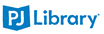 Plaza Jewish Community Chapel 630 Amsterdam Avenue New York, NY 10024 Phone: 212-769-4400 Fax: 212-769-4896Website:www.plazajewishcommunitychapel.orgE-Mail: plaza@plazajewish.orgExecutive Vice President of Communal Partnerships: Stephanie GarryExecutive Vice President of funeralOperations: Darren Picht
Plaza Jewish Community Chapel is the only communally owned and operated Jewish funeral chapel in the Metropolitan New York area. While Plaza is located in Manhattan, we are able to serve Westchester County easily and at your convenience.
 
Plaza is governed by an unpaid Board of Directors that includes clergy from all the major denominations, representatives of Jewish social service agencies, individuals who serve in lay leadership roles in synagogues and Jewish communal organizations. Our mission is to ensure that every member of the Jewish community receives a dignified and respectful Jewish funeral; to lower the high cost of funerals by eliminating the profit motive and commercialism so often associated with the funeral industry; and to provide appropriate connections to Jewish communal resources that the bereaved may need to cope with emotional or practical problems.
 
Plaza Jewish Community Chapel – A service, not a business.
www.plazajewishcommunitychapel.org
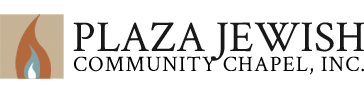 Pleasantville Community Synagogue Trans-Denominational 219 Bedford Road P.O. Box 148 Pleasantville, NY 10570 Phone: 914-769-2672 Fax: 914-769-1795 Website: www.shalomPCS.com E-Mail: info@shalomPCS.com Rabbi: Shoshana Leis School Principal: Galit Sperling Messman Administrator: Marcy Gray
Pleasantville Community Synagogue is a warm, welcoming and diverse congregation that weaves close social and personal ties among its members. Congregants from all Jewish backgrounds, interfaith families, Jews-by-choice, spiritual seekers, LGBTQ and guests of all faiths are welcome and valued in our unaffiliated, trans-denominational community.
www.shalomPCS.com
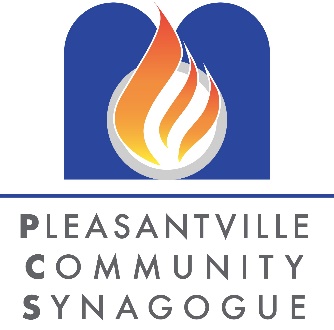 RiverSpring Living featuring the Hebrew Home at Riverdale 5901 Palisade Avenue Riverdale, NY 10471 Phone: 1-800-56-SENIOR Fax: 718-548-5314Website: www.riverspringliving.orgE-Mail: info@hebrewhome.orgPresident and CEO: Daniel Reingold
Founded in 1917 as a shelter for aging immigrants in Harlem, The Hebrew Home at Riverdale is part of RiverSpring Living which also includes senior housing communities, home care services, managed care insurance and the Weinberg Center for Elder Justice. For over one hundred years, our pioneering programs and services have brought compassion, respect and safety to countless older adults. RiverSpring Living empowers over 18,000 older adults to live forward each day.
www.riverspringliving.org
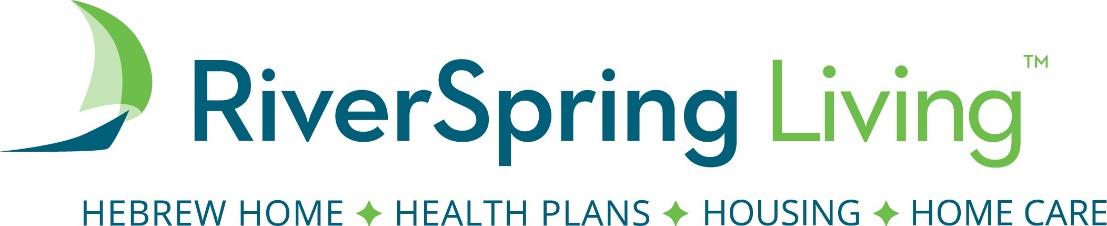 Rosh Pinah Chavurah of the RivertownsConservativePO Box 27Hastings-on-Hudson, NY 10706Phone: 914-693-9116Fax: 914-674-4218Website: www.roshpinah.comE-Mail: sgetzoff@optonline.netPresident: Steven Getzoff
Rosh Pinah is a Conservative, egalitarian, member-led Chavurah. Our members lead services, read Torah, teach, learn, socialize and perform community service in an atmosphere of joy, camaraderie and respect. We have services every Shabbat morning at 9 am as well as services during the holidays. We are also involved in communal, cultural and social activities throughout the year. Services are held at Temple Beth Shalom in Hastings-on-Hudson (740 North Broadway).
www.roshpinah.com
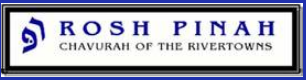 Last updated in 2019-2021 Connect-ory
Sanctuary NYWebsite: www.sanctuaryNY.orgFounder:  Rabbi Bethie MillerEmail: Bmiller@sanctuaryNY.org
Sanctuary is an open community for individuals, families, and anyone curious to explore how Jewish wisdom can ground and inspire modern living.  We are bringing Jewish life into our homes and into the world, because that is where relationships become real. Our mission is to construct human-scale space that is sacred: set apart from the hectic pace of our daily lives, and dedicated to forming, holding and deepening connections
www.sanctuaryny.org
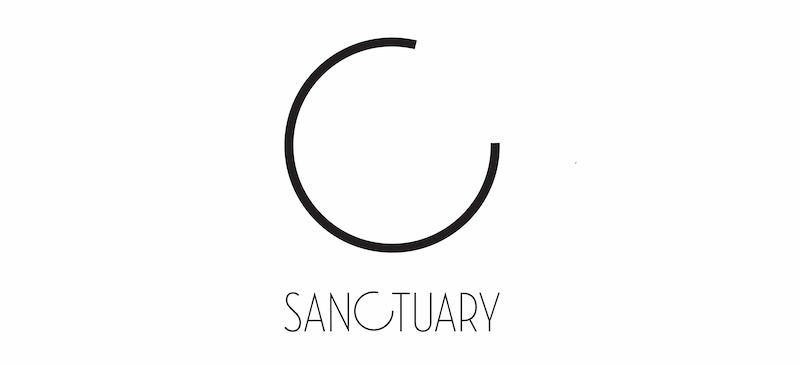 Scarsdale Synagogue Temples Tremont and Emanu-ElReform 2 Ogden Road Scarsdale, NY 10583 Phone: 914-725-5175 Fax: 914-725-4551 Website: www.sstte.org E-Mail: office@sstte.org Rabbi: Jeffrey C. Brown Cantor: Chanin BeckerTemple Educator: Rabbi Nadia Gold Nursery School Director: Jody GlassmanExecutive Director: Fawn Mendel
Scarsdale Synagogue Temples Tremont and Emanu-El is an inclusive, dynamic, and progressive Jewish community in Southern Westchester County. We welcome everyone who wishes to journey Jewishly with us. If you have questions about our Religious School, Mazel Tots Early Childhood Program, or synagogue membership (and our unique and voluntary “Pledge Commitment” financial model), please contact our Main Office. Our clergy and professional staff look forward to greeting you personally.
www.sstte.org
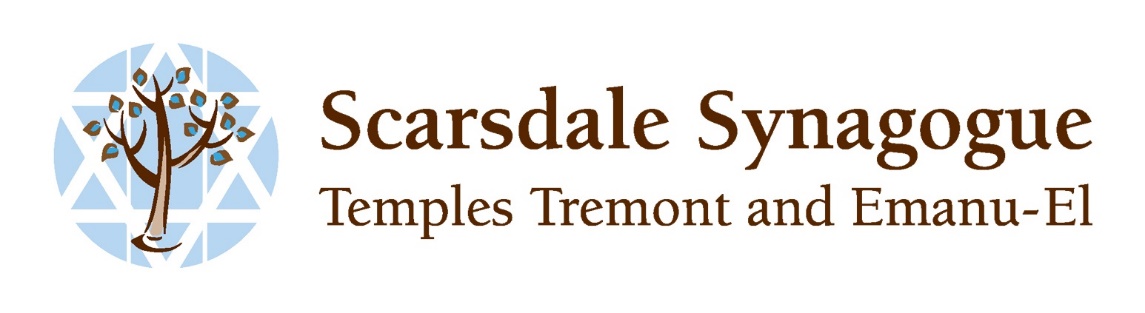 Shaarei Tikvah - ScarsdaleConservative 46 Fox Meadow Road Scarsdale, New York 10583 Phone: 914-472-2013 Fax: 914-472-8501 Website: www.shaareitikvah.orgE-Mail: synagogue@shaareitikvah.orgRabbi: Adam BaldachinCantor: Gerald CohenEducation Director: Rachel MannExecutive Director: Robin Goldberg
Shaarei Tikvah is a friendly, vibrant congregation with an active, engaged membership. The only synagogue in Scarsdale affiliated with the Conservative movement, we warmly welcome Jews of all backgrounds, levels of observance, and sexual orientation. We welcome intermarried couples, incorporating both partners into our community life. Our smaller size fosters an intimacy not found in larger shuls. It’s easy to get involved, build relationships with clergy and staff and form friendships across generations.
 
Shaarei Tikvah offers a dynamic religious school and a roster of activities for teens, families and adults. Participate in religious services (we’re fully egalitarian). Attend a class or Lunch & Learn. Join our Purim spiel cast. Chop vegetables at a Cooking Day for the hungry. Play softball or enjoy “Vodka and Latkes” with friends. No one goes away hungry from Shaarei Tikvah, especially from our weekly Shabbat Kiddush.
 
We welcome new people, new ideas and new ways of making our services more meaningful. Rabbi Baldachin, Rachel Mann, our Education Director and Robin Goldberg, our Executive Director, are happy to meet with prospective members. Call the office for an appointment. Come visit for services, attend an activity and explore a community where you can feel at home.
www.shaareitikvah.org
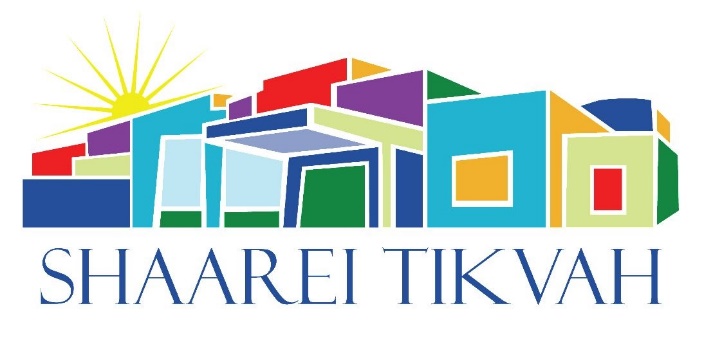 Shalom Hartman Institute of North AmericaNew York Headquarters475 Riverside Drive, Suite 1450 New York, NY 10115 Telephone: 212-268-0300 Website: www.hartman.org.ilEmail: info@shalomhartman.org
Shalom Hartman Institute of North America enriches the resources, vision, and commitment of the leaders and change agents who shape the future of Jewish life in North America. By convening professional and lay leaders of major communal organizations at seminars and conferences and through national cohort programs, SHI North America empowers Jewish leaders to develop new approaches to addressing the deep challenges facing their communities today.
 
Through text study, peer learning, and interdenominational dialogue, the Institute is shaping a future for North American Jewry of intellectual renaissance and renewed inspiration.
 
SHI North America serves the Jewish community in three key ways:
 
Producing scholarship that responds to the big questions facing contemporary North American Jewry through its independent creative research center.
 
Collaborating with Jewish organizations to develop and implement leadership training programs, seminars, and conferences to address the major challenges facing the Jewish people today.
 
Convening community leaders, including rabbis, educators, and lay leaders, around essential Jewish conversations through targeted and public programs.
www.hartman.org.il/
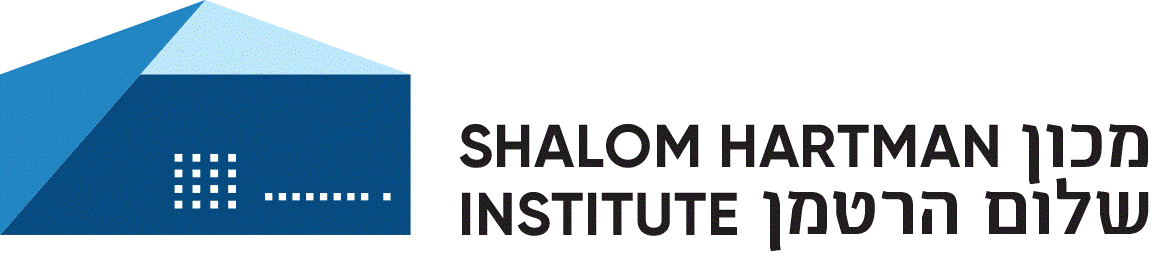 Last updated in 2019-2021 Connect-ory
Harold and Elaine Shames Jewish Community Center (JCC) on the Hudson 371 South BroadwayTarrytown, NY 10591Phone: 914-366-7898Fax: 914-366-7434Website: www.shamesjcc.orgE-mail: info@shamesjcc.orgCEO: Adam Weiss
The Shames JCC on the Hudson is a vibrant campus center, connecting the Jewish community of the Rivertowns, offering social, recreational, educational, and cultural opportunities guided by Jewish values.
Early Childhood Center (ages 2-5)
Camp Twelve Trails (ages grades K–10)
Camp Twelve Trails Integrated (grades K–10 with special needs)
River Friends Day Camp (ages 2-5) 
Berkshire Hills Traditional Sleepaway and Culinary Specialty Camp
Afterschool care
Early Childhood Center
Arts & Culture Programming and Classes (children & adult)
Fitness Center and exercise classes
Sports & Recreation for children & adults
Aquatics Center—swim lessons, exercise classes, and lap swim
Special Needs programming
Adult Social Clubs and Networking
Social Action Opportunities
Wellness and Mindfulness Programs and Offerings
www.Shamesjcc.org
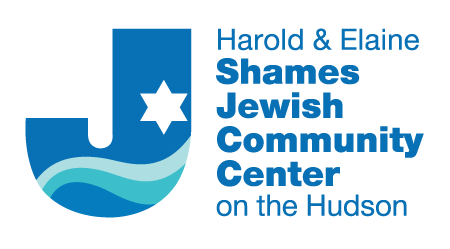 Sinai Free Synagogue - Mount VernonReform 550 North Columbus Avenue Mount Vernon, NY 10552 Phone: 914-664-1727 Fax: 914-664-4271Website: www.sinaifreesynagogue.orgRabbi: Morris W. BarzilaiE-Mail: mbarzilai550@gmail.comCantor: Amy GoldsteinE-Mail: sfscantoramy@gmail.comOffice Secretary: Ellen CohenE-Mail: ellensfs@gmail.com
Sinai Free Synagogue - the small community with a big heart.
 
Jewish Tradition teaches us that we are not in the world alone. Sinai Free Synagogue, a Reform Jewish community, embraces this value by nurturing a vibrant Jewish identity through Torah, worship, loving deeds, cultural and religious education, and by fostering a love of Israel. We believe that the uniqueness of Sinai Free Synagogue comes from our diversity, one of our greatest assets. Our congregation is comprised of members living in over three dozen localities in the tri-state area alone, serving the surrounding communities of Pelham, Scarsdale, Bronxville, Tuckahoe, Eastchester, Yonkers, and the Northern Bronx. Our interactive zoom programming has enabled us to expand our reach beyond our local communities. We are multigenerational, interfaith, and interracial, and we are welcoming to all lifestyle choices. There is a great sense of family, a true sense of being connected to the values that help us live Jewishly. We are eager to share our rich Jewish history and culture, and we strive to make every individual feel welcome and at ease in our congregation whether they participate in person or on zoom.
www.sinaifreesynagogue.org
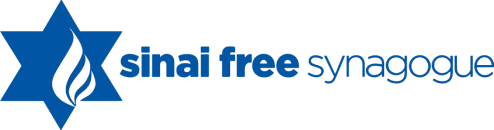 Sprout Westchester 500 Yorktown Road (Route 129) Croton-on-Hudson, NY 10520 Phone: 914-595-6917  Director: Rebecca Ladds  Website: www.sproutwestchester.org E-Mail: rebecca@sproutwestchester.org
Young Judaea Sprout Westchester blends together 40 years of camping experience of Young Judaea Sprout Lake to create an unprecedented Jewish day camping experience in Northern Westchester. Children entering Pre-K through 6th grade have an opportunity to build a positive sense of self and Jewish identity while having fun and engaging in a wide variety of great programming. Families will form community through weekly Shabbat gatherings during the summer at camp and be reconnected year-round in Jewish activities at our local site.
Located in Croton on Hudson, on a majestic 26-acre site overlooking a beautiful reservoir, our site includes two swimming pools, a waterfront for boating, arts and crafts with ceramics, cooking studio, sports fields, garden and nature center, two ropes courses, archery, karate, petting zoo and plenty of outdoor space for socially distanced fun!
www.sproutwestchester.org
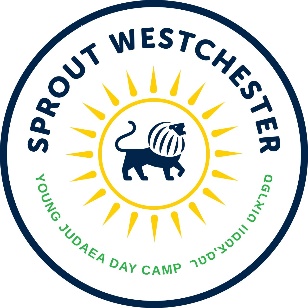 Standwithus 165 E 56thS Street, 2nd Floor New York, NY 10022 Phone: 212-514-9200 Fax: 212-842-0161Website: www.standwithus.com E-Mail: infony@standwithus.com International Director: Roz Rothstein Northeast Regional Director: Avi Posnick
StandWithUs (SWU) is an international, non-profit and non-partisan Israel education organization that works to inspire and educate people of all ages about Israel, as well as challenge misinformation and fight against antisemitism. 

Through university fellowships, high school internships, middle school curricula, conferences, materials, social media, educational films and missions to Israel, StandWithUs supports people around the world who want to educate their schools and communities about Israel. 

Founded in 2001 and headquartered in Los Angeles, the organization has chapters and programs on 5 continents, including the U.S., Israel, UK, Canada, South Africa and Brazil.
https://www.standwithus.com
Stein Yeshiva of Lincoln Park287 Central Park AvenueYonkers, NY 10704Phone: 914-965-7082Fax: 914-965-1902Website: www.steinyeshiva.orgE-Mail: office@steinyeshiva.orgPrincipal: Rabbi Joseph ChernsAssociate Principal: Dr. Sandra SpingarnSchool Administrator: Sharon PollockEarly Childhood Director: Davida Fried
The Stein Yeshiva of Lincoln Park is an Orthodox yeshiva featuring a full-time, year-round daycare, a preschool program for 2’s through 5’s and a full elementary and junior high school program for grades one through eight, including early and aftercare. The preschool program is coed, while the older grades have separate boys and girls divisions. Classes are small to ensure the success of every student. The yeshiva provides a stimulating and nurturing environment to facilitate each student’s development both in academics and in character development.
www.steinyeshiva.org
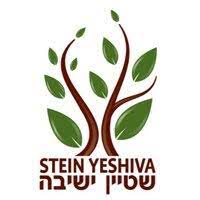 Last updated in 2019-2021 Connect-ory
Students and Parents Against Campus Anti-Semitism (SPACA)P.O. Box 6HScarsdale , NY 10583Website:  spacafortruth.orgEmail:  info@spacafortruth.orgPresident:  Shoshana Bederman
Students & Parents Against Campus Anti-Semitism (SPACA) seeks to educate high school students and empower college students to stand up to anti-Semitism and anti-Israel campaigns on campus. At our interactive events college student activists provide tools and instruction to high school students on how to effectively engage and advocate for Israel and the Jewish people.  SPACA also works to inform parents on how to take an active role in preparing and supporting their students on campus, and demand accountability from college administrations.
https://www.spacafortruth.org
/
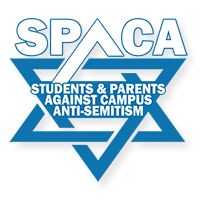 Tamid WestchesterRabbi Scott Weiner, Founding Rabbiemail: Rabbiscott@tamidwestchester.orgRabbi Scott Weiner75 Rugby RoadNew Rochelle, NY 10804Phone: 914-297-8576website: www.tamidwestchester.orgEmail: connect@tamidwestchester.orgFB: www.facebook.com/tamidwestchester/Twitter: @TamidWCInstagram: tamidwestchester
Tamid Westchester is the 21st Century Synagogue for people of all ages. It is exciting, fresh, and uplifting. Tamid was created with contemporary Jews, leading contemporary lives, as the focus: their needs, the needs of their children and grandchildren, and that of the community as a whole. Tamid has the best programming for children and teens, college students, adults and families, empty nesters, and seniors.
Tamid Westchester is a synagogue for all who seek a warm, open community, to celebrate new births, bar/bat mitzvah, and weddings. And also, to honor moments of pain and grief, illness and passing. Our monthly Shabbat gatherings are filled with fabulous music, good company, and dinner. We are open to everyone; at Tamid, welcoming is a spiritual practice.We meet for Hebrew School, Shabbat, and High Holy Days at Generations Meeting House at 592 Main Street in New Rochelle. Please come and be a part of the the newest and most creative Jewish community. We are here for you.
https://tamidwestchester.org
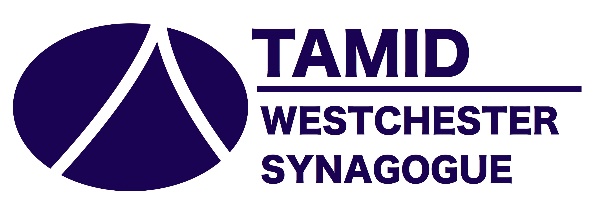 Temple Beth Abraham - TarrytownReform25 Leroy AvenueTarrytown, NY 10591Phone: 914-631-1770Fax: 914-631-7872Website: www.tba-ny.orgEmail: info@tba-ny.org Rabbi: David K. HoltCantor: Margot E. B. GoldbergExecutive Director: Stuart P. SkolnickDirector of Education: Yanira QuinonesDirector of Youth Engagement: Stessa Peers
Temple Beth Abraham is fully egalitarian and functions under the philosophy that Jews have too much in common to allow a desire to pray in a certain way from preventing the creation of one synagogue community. Families of every configuration and singles are welcome. Although affiliated with the Reform movement, Temple Beth Abraham holds Shabbat and Holiday services in both Reform and Conservative modes in separate sacred spaces. The energy that results permeates all activities, from an innovative Religious School to a communal commitment to social justice. Temple Beth Abraham was the first Temple in Westchester County to replace the traditional model of dues payments with a system of voluntary contributions. Each family decides the level at which they support TBA rather than paying according to a fixed scale of costs for membership. Space may be rented for events.
www.tba-ny.org
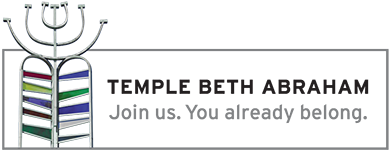 Temple Beth Am -Yorktown Heights Reform 203 Church PlaceYorktown Heights, NY 10598 Phone: 914-962-7500 Fax: 914-962-2990Website: www.templebetham-ny.orgE-Mail: office@templebetham-ny.orgRabbi: Robert WeinerCantor: Jamie Tortorello-AllenSchool Principal: Jamie Tortorello-Allen
Temple Beth Am is Yorktown’s only Reform Temple and as such provides educational and worship services in accordance with those principles. We are a warm, caring congregation and welcome all to services and social events.
www.templebetham-ny.org
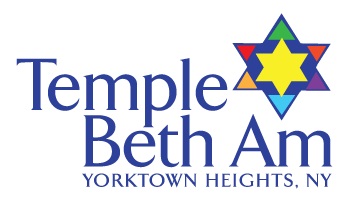 Temple Beth El – DanburyReform141 Deer Hill AveDanbury, CT 06810Phone: 203-792-2001Website: www.TBEct.orgE-Mail: TBEnyct@gmail.comRabbi: Laurie GoldCantorial Soloist: Leah HepnerReligious School Principal: Laurie GoldExecutive Director: Steve IsaacsonEducational Director: Rabbi Laurie GoldE-Mail: LaurieGold18@yahoo.com
Temple Beth El CT is a Reform congregation serving upper Westchester, Putnam, Duchess and Fairfield, CT counties.We warmly welcome and embrace everyone who joins us and encourage full participation by all family members our programs. Our very activeMen’s Club and Sisterhood provide social and service opportunities in our community.Our religious and Hebrew instruction on Sunday mornings includes a Torah Tots group for 2 and 3 year-old children and continues throughConfirmation.  Additional Bar/Bat Mitzvah training can be scheduled during the week. Adult education classes are offered throughout the year,. 
For more information please visit us on the web, or call our Executive Director.
https://tbect.org/
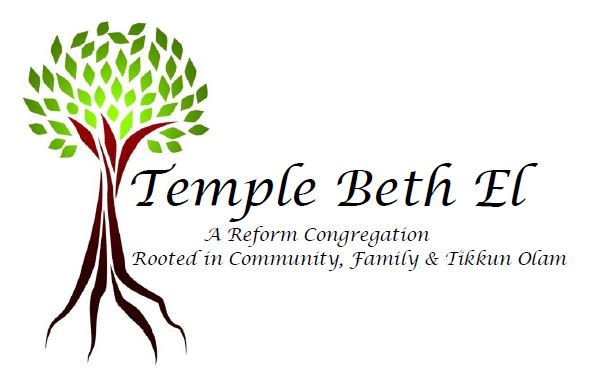 Temple Beth El of Northern Westchester-ChappaquaReform220 South Bedford RoadChappaqua, NY 10514Phone: 914-238-3928Religious School: 914-238-5641Nursery School: 914-238-5735Fax: 914-238-4030Website: www.bethelnw.orgE-Mail: temple@bethelnw.orgSenior Rabbi: Jonathan JaffeRabbi Educator: Maura H. LinzerSenior Cantor: Elizabeth SternliebNursery School Director: Hope BlaunerExecutive Director: Gennifer Kelly
Temple Beth El, “House of God”, is a Reform synagogue. While Reform in orientation, the Temple practices liberal Judaism within an atmosphere that is warm and traditional. The Temple, which is affiliated with the Union for Reform Judaism, strives to be a center for religious observance, for Hebrew and cultural education, and for family and social life.
Temple Beth El is open year round to its congregants and many visitors. Celebration of each of the holidays on the Jewish calendar enables the congregation to experience and become part of the history and traditions of Judaism, to share these with friends and neighbors, and to strengthen Jewish identity. For members drawn to activity and service there are ample opportunities for doing mitzvot for the Temple and our community through our Sisterhood and Men’s Club.
www.bethelnw.org
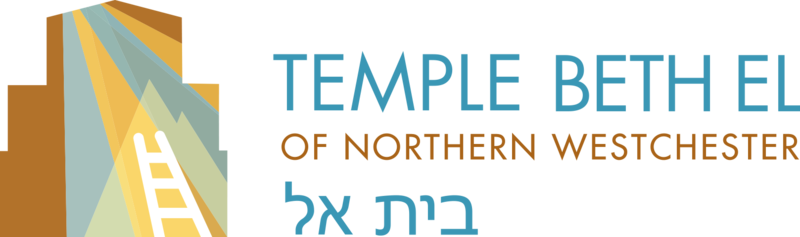 Temple Beth Shalom - HastingsReform 740 North Broadway Hastings-on-Hudson, NY 10706 Phone: 914-479-5360 Fax: 914-479-5364Website: www.tbshastings.orgE-Mail: info@tbshastings.orgRabbi: Edward Schecter Cantor: Robin Joseph Executive Director of Educationand Programming: Judith MichaelTemple Administrator: Aileen Lerner
This liberal congregation welcomes all. The congregation offers a nursery school, religious school, and a full range of adult programs. It is handicapped accessible.
www.tbshastings.org
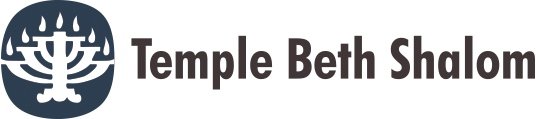 Last updated in 2019-2021 Connect-ory
Temple Beth Shalom - MahopacConservative 760 Route 6Mahopac, NY 10541Phone: 845-628-6133Website: www.tbsmahopac.orgE-Mail: office@tbsmahopac.orgRabbi: Sarah FreidsonEducation Director: Larry Ginsburg
Temple Beth Shalom, a modern, progressive, Conservative Jewish Congregation, strives to teach, challenge, support, and inspire our diverse synagogue family. A warm, caring, and welcoming environment nourishes our congregation as we face the challenges of today’s changing world.  Singles, couples, families, interfaith households, LGBTQ individuals, and seniors find a Jewish home in our inclusive community that celebrates with each other on joyous occasions and cares for each other when illness strikes and losses occur. Temple Beth Shalom is enriched by the diversity of our members
www.tbsmahopac.org
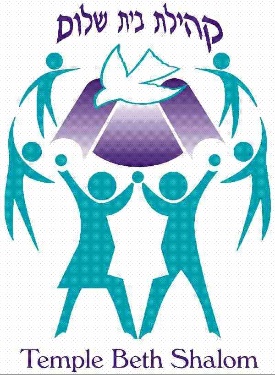 Temple Israel Center of White PlainsConservative 280 Old Mamaroneck Road White Plains, NY 10605 Phone: 914-948-2800 Fax: 914-948-4755E-Mail: info@templeisraelcenter.orgSenior Rabbi: Annie TuckerAssociate Rabbi: Adir YolkutCantor: Shoshi Levin GoldbergRabbi Emeritus: Gordon TuckerCantor Emeritus: Jacob Ben-Zion MendelsonExecutive Director: Yael SlonimDirector of Shorashim (Religious School) and Inclusion: Michelle SteinhartTeen Engagement Director: Adam BenderDirector of Programming and Membership: Beth Levick
Temple Israel Center is a welcoming, traditional, joyful, egalitarian Conservative synagogue community. Our congregation is a community of meaning, belonging, justice, and Torah where we endeavor to make everyone who walks in our door feel embraced, engaged, and enriched. Participation at Shabbat, weekday, and holiday morning services is a highlight of synagogue life. Creating a community of Jewishly engaged lifelong learners is the goal of our synagogue-based education for children in kindergarten through high school. Our Oestreich Adult Education Program offers learning experiences at all levels in formal and informal settings.
Our versatile catering facilities are also available to both members and non-members for the celebration of their families’ lifecycle events. We also have a beautiful Mikveh that is available by appointment.
www.templeisraelcenter.org
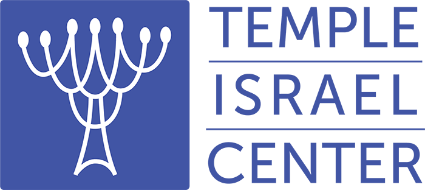 Temple Israel of New RochelleReform 1000 Pinebrook Boulevard New Rochelle, NY 10804 Phone: 914-235-1800 Fax: 914-235-1854 Website: www.tinr.org E-Mail: tinr@tinr.org Senior Rabbi: Scott Weiner Cantor: Randall Schloss Rabbi and Director ofCongregational Learning: Elizabeth Nichols Executive Director: Anita Aronoff Religious School Principal: Rebecca Elkus-Ferst Director of Kehillah Early Childhood School:Laurie ThomasDirector of Camp Pinebrook: Jesse GallopRabbi Emeritus: Amiel Wohl
Temple Israel of New Rochelle is a community that adds meaning and purpose to modern lives through an inclusive approach to Judaism. We live Jewish values in our worship, celebration, lifelong learning and Tikkun Olam – the repair of the world. Temple Israel makes a difference in the many lives it touches through our varied and inspirational worship services; innovative religious school, early childhood program and day camp; interfaith and interracial community outreach; adult education offerings; active youth groups; and support for Israel.
www.tinr.org
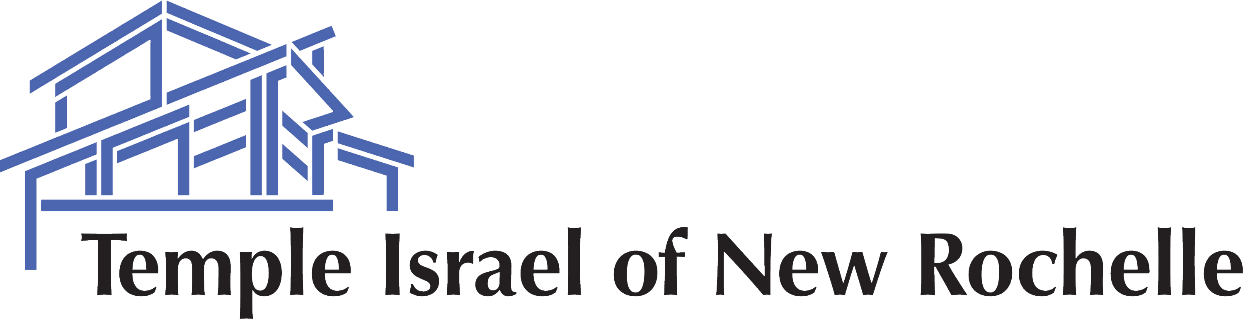 Last updated in 2019-2021 Connect-ory
Temple Israel of Northern  Westchester - Croton-on-HudsonReform 31 Glengary Road Croton-on-Hudson, NY 10520 Phone: 914-271-4705 Fax: 914-271-0032Website: www.tinw.orgE-Mail: connect@tinw.orgRabbi: Jennifer JaechCantor: Lauren Phillips Fogelman
Temple Israel offers diversity in membership and activities ranging from ritual to social action. We welcome congregants of all generations, lifestyles, and backgrounds. Whether you are seeking a connection with a Jewish community, Jewish education for yourself or your family, or to explore or deepen your connection to Jewish life, Temple Israel of Northern Westchester is a place you can call home.
 
Our services encompass a variety of music and prayer styles and often feature our fabulous volunteer musicians (choirs, band, soloists). We provide engaging and meaningful Jewish learning opportunities for all ages through our Center for Jewish Learning, Hebrew High School, adult education, and weekly Torah study.
 
We are a vibrant congregation with 300 member families and a history of over 70 years serving the many towns and villages of Northern Westchester including Croton, Briarcliff Manor, Cortlandt Manor, Millwood, Ossining, Peekskill, Pleasantville, Yorktown Heights, and Somers.
www.tinw.org
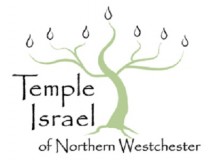 Temple Shaaray Tefila of Westchester-Bedford CornersReform 89 Baldwin RoadBedford Corners, NY 10549Phone: 914-666-3133Fax: 914-666-0112Website: www.shaaraytefila.orgE-Mail: temple@templest.orgSenior Rabbi: David Wilfond Rabbi Emeritus: David GreenbergInterim Executive Director: Leslie LichterDirector of Education: Stephanie Ben SimonDirector of Early Childhood Center: Patty Goldstick
Temple Shaaray Tefila is a Reform Jewish congregation with a traditional spirit. We celebrate, teach, and observe the most worthy values and ideals of our Jewish tradition: Torah, Mitzvah and Tzedakah. In doing so, we connect our members and their families to each other, to the greater Jewish community, and to Israel. Anyone who seeks a warm and vibrant Jewish community will feel comfortable in our congregation.
www.shaaraytefila.org
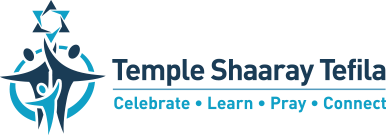 Temple Sholom - GreenwichConservative 300 East Putnam AvenueGreenwich, CT 06830website: www.templesholom.comPhone: 203-869-7191Fax: 203-661-4811E-Mail: info@templesholom.com Rabbi: Mitchell M. Hurvitz Assistant Rabbi/Director of Judaic Studies: Rabbi Kevin Peters Shaliach Sibur/Ritual Director: Ezra Konigsberg Executive Director: Eileen RobinAssociate Executive Director: Lori BadenDirector of Schools: David Cohen
Temple Sholom is a warm and inclusive multi-generational congregation that welcomes families and individuals from both Westchester and Fairfield Counties. We offer a one-of-a-kind early childhood experience at the Temple Sholom Selma Maisel Nursery School, and an interactive approach to religious education for grades Pre-K through 7th grade at the Temple Sholom Learning Center. We provide a variety of adult education programming in the form of guest speakers, classes and study groups, in addition to social action volunteer opportunities that benefit the larger community.
www.templesholom.com
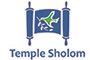 19 SKYLINE DRIVEHAWTHORNE, NY 10532
Touro college of dental medicine at NY medical college19 Skyline DriveHawthorne, NY  10532Phone:  914-594-2699INwebsite:  www.dental.touro.edu
Touro College of Dental Medicine at New York Medical College has a comprehensive and innovative DDS Program to educate the next generation of dentists, and is committed to providing affordable and advanced patient care to the public in our Touro Dental Health teaching practice.
Dentistry has undergone exciting changes, and as the 66th dental school to open in the United States, the first new one to open in New York State in more than 50 years, and the first one in the U.S. under Jewish auspices, we’re passionate about educating dentists trained in the most current techniques and methods, ready for the future of dentistry. 
Our new facilities reflect that focus. Located on the campus of New York Medical College, we have the expertise of a medical, graduate, and public health school faculty, the proximity of New York City – less than an hour away - and the affordability of upstate NY.
As a member of the Touro College and University System, Touro College of Dental Medicine incorporates the hallmarks of Touro - a high quality education with a focus on public health and serving the local community - and is aimed at graduating expertly trained, compassionate dentists, equipped to practice in the 21st century.
https://dental.touro.edu/
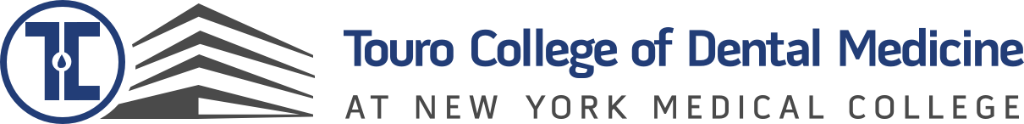 Tzahal Shalom of Northern Westchester PO Box 451 Armonk, NY 10504website: www.tzahalshalom.org E-Mail: tzahalshalom@gmail.comExecutive Directors: Anita Greenwald, Michele Kraushaar, & Randi Kreisler
Since 2006, Tzahal Shalom of Northern Westchester has been welcoming a delegation of 7 active-duty combat officers and reservists from the Israeli Defense Forces. Their mission is to connect with our community, to bring a bit of Israel into our homes, and to meet with seniors, adults, college students, teens and children. These IDF officers/reservists come from different military branches and are chosen for their bravery, their stories, and their ability to communicate in English.

During their 10 day stay in Northern Westchester, they begin to understand the support they have from our community and return to Israel with a renewed spirit and great pride! In return, we get the gift of their presence and build relationships with these special individuals.

Soldiers/reservists are housed by host families in our community. They also have a ‘buddy’ family that is involved with them during their stay. There is a multitude of ways for the community to get involved: host a dinner, host a parlor meeting, drive, attend outings, or join a committee.

While in our community, our guests attend various synagogue and community events as well as sightseeing in New York. They travel to West Point, go to the UN, see the Statue of Liberty, take in a Broadway show, and more. Tzahal Shalom is a much-anticipated program that is embraced by the Northern Westchester community each year!
www.tzahalshalom.org
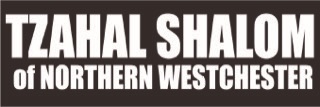 UJA-Federation of New York/ Westchester Region Main Westchester Office:925 Westchester Avenue, Suite 200White Plains, New York 10604Phone: 914.385.2100Fax: 914.761.9859UJA-Federation of New York Headquarters:130 East 59th StreetNew York, NY 10022Phone: 212.980.1000Website: www.ujafedny.orgRegional Director:  Audrey SteinCampaign Director: Susan Solow-DubinEmail: solow-dubins@ujafedny.orgDirector, Impact Philanthropy: Ellen ThurmEmail: thurme@ujafedny.org
UJA-Federation of New York delivers real solutions to real challenges: caring for Jews everywhere and for New Yorkers of all backgrounds, strengthening Jewish communities, connecting people to their Jewish heritage, and responding to a wide variety of needs — in times of crisis and every day. We inspire individuals and families to act on their values and invest in our community for the biggest impact.
 
UJA’s Westchester Region works toward creating a community that is inclusive and diverse, a place where all are welcome. We sustain every facet of Jewish communal life.
 
UJA’s Westchester communities — such as the Business and Professional Division, Westchester Women, Venture Philanthropy Groups, J-Teen Leadership, volunteer and travel opportunities for people of all ages, among many others — work together to make a real and lasting difference. When we work together, there’s almost no limit to what we can accomplish.
www.ujafedny.org
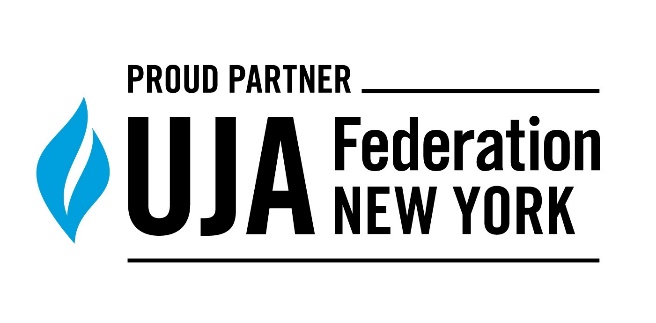 Union for Reform Judaism 633 Third AvenueNew York, NY 10017Phone: 212-650-4000Website: www.urj.orgCongregational Engagement and Support TeamE-Mail: urj1800@urj.org855-URJ-1800
Building Communities. Reimagining Jewish Life

The Union for Reform Judaism (URJ) builds community at every level from the way we collaborate with congregations, organizations, and individuals to how we make connections across North America to advance contemporary and inclusive Jewish life. Providing vision and voice to transform the way people connect to Judaism, we help congregations stay relevant and innovative, motivate more young Jews to embrace Jewish living, agitate for a more progressive society, and foster meaningful connections to Israel.
 
Founded in 1873, URJ has grown into the largest and most powerful force in North American Jewish life, with nearly 900 member congregations and work that inspires, connects, and educates millions of people. Our legacy, reach, leadership, and vision mean that we can unite thousands of years of tradition with a modern, evolving Judaism to strengthen Jewish communities today and for future generations.
 
Visit us at www.URJ.org to learn about our social justice initiatives, camps and programs for young Jews, services for congregations and communities, and how you can work with us to create a more just, whole, and compassionate world.
www.urj.org
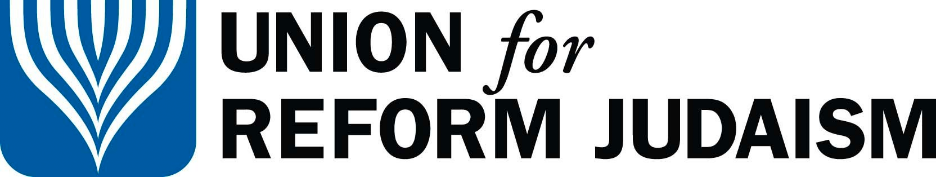 United Hebrew of New Rochelle391 Pelham Road New Rochelle, NY 10805 Phone: 914-632-2804 Fax: 914-632-8663 website: www.uhgc.org E-Mail: csanders@uhgc.org President/CEO: Rita C. Mabli
United Hebrew of New Rochelle is a vibrant not-for-profit, non-sectarian, multi-service senior living campus serving the Westchester metropolitan area since 1919. United Hebrew is a NYS Dept. of Health award winner for excellence in nursing home care and in the top 4% of nursing homes in NYS. United Hebrew offers a rich array of skilled and community-based programs and services that encourage and supports a life of dignity and spirituality and promotes the highest possible quality of life.
 
United Hebrew serves over 1000 clients daily in its Harry and Jeanette Weinberg campus facilities — a 296-bed nursing and rehabilitation center staffed with Burke Rehabilitation professionals; Willow Towers Assisted Living residence, The Beverly and Alfred J. Green Pavilion; Willow Gardens, Westchester’s only nonprofit assisted living residence catering to those exclusively with Alzheimer’s and related dementias; Meadow Lane and Soundview Apartments for seniors; a Certified Home Health Agency; and the AZOR Home Health Agency.
www.uhgc.org
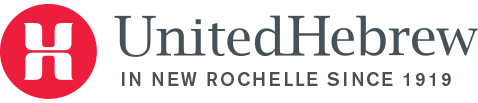 Last updated in 2019-2021 Connect-ory
United Synagogue of Conservative Judaism - METNY3080 Broadway New York, NY 10027Phone: 212-533-0800Fax: 212-533-0400Website: www.uscj.orgE-Mail: sussman@uscj.orgDistrict Synagogue Consultant: Linda Sussman United Synagogue Youth – METNY Region Website: https://usy.org/ E-Mail : Sussman@uscj.org NATIV College Leadership Program Website: https://www.nativ.org/ E-mail: nativ@uscj.org Sara Miriam Liben, DirectorConservative YeshivaWebsite: http://www.conservativeyeshiva.org/E-Mail: israel@uscj.orgExecutive Director: Dr. Stephen Arnoff
The Metropolitan New York District (METNY) of the United Synagogue of Conservative Judaism (USCJ) represents and serves the needs of nearly 100 affiliated Conservative congregations in the greater New York area. We offer programs and services which include: youth (USY and Kadima); leadership development (Sulam); educational support for early childhood and supplemental religious schools; senior (HAZAK), family engagement, interfaith and inclusion programming; as well as resources for membership, fundraising, staff placement and many other aspects of synagogue life. METNY holds regular meetings and board training for synagogue presidents and officers, as well as special conferences for synagogue leadership, professionals and spiritual leaders.
 
About USCJ - Our Mission
We strengthen kehillot - Jewish communities inside and outside the walls of a synagogue. We are the network that ensures there are thriving centers of Jewish practice across North America, Israel, and beyond that celebrate both tradition and contemporary life. Together, we demonstrate what an authentic and dynamic Judaism looks like, inspire people to be a part of it, and advance its critical role in the world.
www.uscj.org
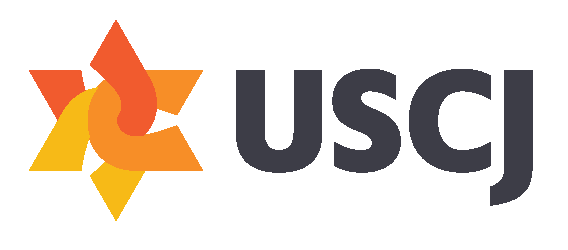 Westchester Board of Rabbis c/o Congregation Emanu-El of Westchester2125 Westchester AveRye, NY 10580Phone: 914-967-4382 E-Mail: hgoldsmith@congregationemanuel.org President: Rabbi Howard J. Goldsmith
This county-wide organization of Westchester rabbis of all the movements represented in Westchester, seeks to foster spiritual growth and dialogue among the rabbis and bring together all movements within Judaism for exchange and discussion. Through rabbinic representation at community events and sharing in all community concerns, the Westchester Board of Rabbis works with other organizations and synagogues to advance “Community-building” through greater connection to Jewish learning and living.
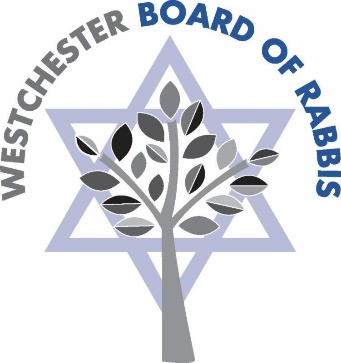 Westchester Community for Humanistic Judaism Jewish Humanistic 84 Sprague Road Scarsdale, NY 10583 Phone: 914-713-8828 Website: https://wchj.org E-Mail: info@wchj.org Contact: Dmitry Turovsky
Our “haimish” and supportive Jewish community is a meeting place for secular Jews and their families. We celebrate and explore our Jewish identity through thoughtful, creative and questioning engagement with Jewish traditions, ethics, and culture. Our members share a fundamental belief in the power of human reason and responsibility rather than supernatural authority. Activities include celebrations of major Jewish holidays, Shabbat meals, monthly presentations by experts on issues of Jewish concern, member-led study groups, and attendance at films, concerts, lectures and other events, locally and in the metropolitan New York area. Our members come from all over the county and reflect diverse Jewish backgrounds. We welcome interfaith families, unaffiliated Jews, and others seeking an inclusive secular Jewish community.
https://wchj.org
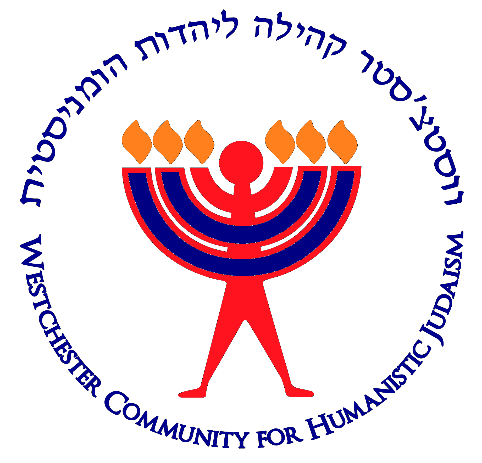 Westchester Day School 856 Orienta Avenue Mamaroneck, NY 10543 Phone: 914-698-8900 Fax: 914-777-2145Website: www.westchesterday.org Head of School: Rabbi Joshua Lookstein Executive Director: Rachel Goldman Associate Head of School: Mrs. Amy AmentDirector of Student Support Services:  Dr. Naomi AdlerInterim Director of Ganon to 1st Grade: Mrs. Meredith RosenblattDirector of 3rd-5th Grade: Ms. Tamar BenjaminAdmissions Director: Mrs. Sari Linder
Westchester Day School is a toddler - 8th grade Modern Orthodox, co-educational, dual-curriculum Jewish Day School serving the greater Westchester area. Set on a bucolic 26-acre campus on the Long Island Sound, the school has been educating children since 1948. With almost 400 students, the educational environment is child-centered and the pedagogy is research-based to provide the greatest opportunity for children to learn and grow academically, spiritually and emotionally. Our graduates are making a difference in the Jewish community and the world.
www.westchesterday.org
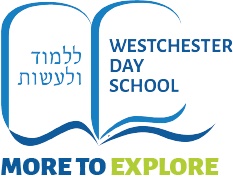 Westchester Hebrew High School 856 Orienta Avenue Mamaroneck, NY 10543 Phone: 914-698-0806 ext. 308 Fax: 914-698-1330 Website: www.whhsny.org E-Mail: admissions@whhsny.orgHead of School: Rabbi Jeffrey BeerDirector of Admissions: Ms. Shari Levitan
Westchester Hebrew High School is the only Modern Orthodox, co-educational high school in Westchester County, New York serving students from New York City, Riverdale, Connecticut, Westchester, Rockland, and New Jersey.
 
Westchester Hebrew High School combines a first-class Modern Orthodox education with a boutique high school advantage that allows us to take each student down his or her own path to success. We are committed to igniting a passion for knowledge and purpose within each student. Our students reach for new academic heights and succeed because of our outstanding, caring faculty. Here, every student has the opportunity to make an immediate and meaningful contribution in academics, sports, and extracurricular activities.
www.whhsny.org
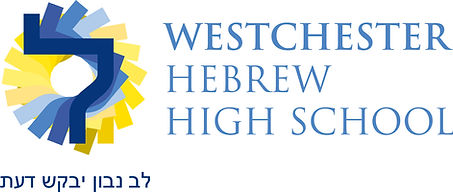 www.whhsny.org
Last updated in 2019-2021 Connect-ory
Westchester Jewish Center - MamaroneckConservative Palmer and Rockland Avenues Mamaroneck, NY 10543 Phone: 914-698-2960 Fax: 914-698-3610 Website: www.wjcenter.orgEmail: info@wjcenter.orgRabbi: Jeffrey SegelmanAssistant Rabbi: Adir YolkutCantor: Ethan GoldbergExecutive Director: David GoldsteinEducational Director: Aleza KulpEarly Childhood Director: Ann PardesTeen Engagement Director: Adam BenderSocial Media Coordinator: Katie Schlientz
This Conservative synagogue seeks to serve as a house of prayer, observance and life cycle celebration. It is a resource to interpret and address the spiritual quests of its members and to provide excellent educational programs for all age groups. The synagogue has an award winning museum gallery and provides its members with a rich variety of programs to enhance learning and provide stimulating and enjoyable social connections.
www.wjcenter.org
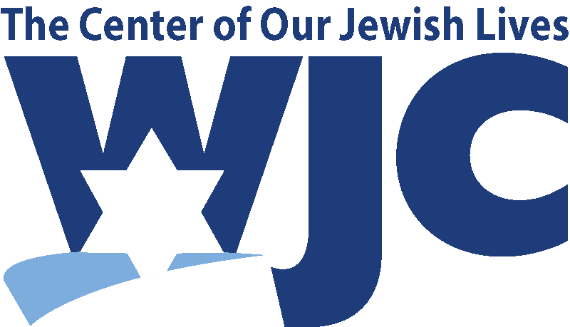 Last updated in 2019-2021 Connect-ory
Westchester Jewish Coalition for Immigration (WJCI)PHONE: 917-774-4076EMAIL: Info@WJci.orgPresident & Co-founder: Holly Rosen Fink
Westchester Jewish Coalition for Immigration (WJCI) is a non-partisan organization that envisions the United States as a place where refugees, asylum seekers, and other immigrants can live in safety with dignity. We convene both the Jewish and interfaith community to act in support of immigration by:
 
Advocating for policies that protect and safeguard immigrants, both locally and nationally, through communication and relationships with local and national legislators;
Engaging in learning and dialogue about issues impacting immigration
Connecting with key partners to provide social action and volunteer opportunities that support local immigrants.
 
WJCI offers its 200+ members, who come from nearly 40 of Westchester's synagogues, opportunities to advocate in support of immigration by taking critical actions, which are strengthened through significant partnerships, outreach, and education.
wjci.org
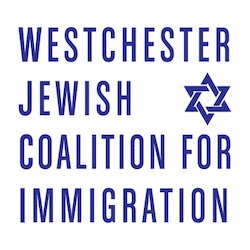 Westchester Jewish Community Services (WJCS)845 North BroadwayWhite Plains, NY 10603-2427 Phone: 914-761-0600 Fax: 914-761-5367 Website: www.wjcs.com E-Mail: info@wjcs.com CEO: Seth Diamond
Founded in 1943, WJCS is one of the largest non-sectarian, not-for-profit human services agencies in Westchester County. We support 20,000 Westchester residents annually to meet challenges and achieve personal success. Services include mental health treatment, a network of literacy, learning and youth development initiatives, residential and non-residential programs for people with intellectual and developmental disabilities, geriatric care management and programs and services for older adults. The agency offers trainings, workshops, seminars and conferences to human services professional as well as to educational and community organizations. Through UJA-Federation of New York and private funding sources, the Center for Jewish Programs provides programs and services at more than 40 synagogues and Jewish institutions to help meet the particular needs of Westchester’s dynamic Jewish community.
: www.wjcs.com
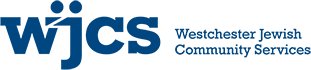 Westchester Reform Temple -   ScarsdaleReform 255 Mamaroneck RoadScarsdale, NY 10583Phone: 914-723-7727Fax: 914-723-5946Website:www/wrtemple.orgE-Mail: info@wrtemple.org Senior Rabbi: Jonathan E. BlakeSenior Cantor: Amanda Kleinman  Associate Rabbi: David E. LevyAssociate Rabbi: Daniel ReiserAssistant Cantor: Danielle RodnizkiAdjunct Cantor: Mia Fram Davidson Rabbi Emeritus: Richard JacobsExecutive Director: Eli KornreichEarly Childhood Center Director: Susan TolchinAssociate Educator: Felicia BlockEarly Childhood Center Assistant Director: Rebecca Roseman
WRT offers creative and traditional educational and worship opportunities for all ages and backgrounds. Our Early Childhood Center (with over 160 students) for toddlers through four’s, our Religious School (with over 500 students), including a family Sharing Shabbat educational option and Shabbat family dinner programs, extensive adult education classes and guest speakers, and an adult bar/bat mitzvah program - all make life-long Jewish learning central to our Reform Jewish experience. Every year, 30-50 teens continue their education after their Bar/Bat Mitzvah services in our popular Confirmation program. Our Shabbat and holiday services combine traditional and modern music and prayer with meaningful worship experience and inspiring speakers. Our Social Action programs involve hundreds each year in Tikun Olam projects. Although we are a large congregation, we are welcoming and open to new members.
www.wrtemple.org
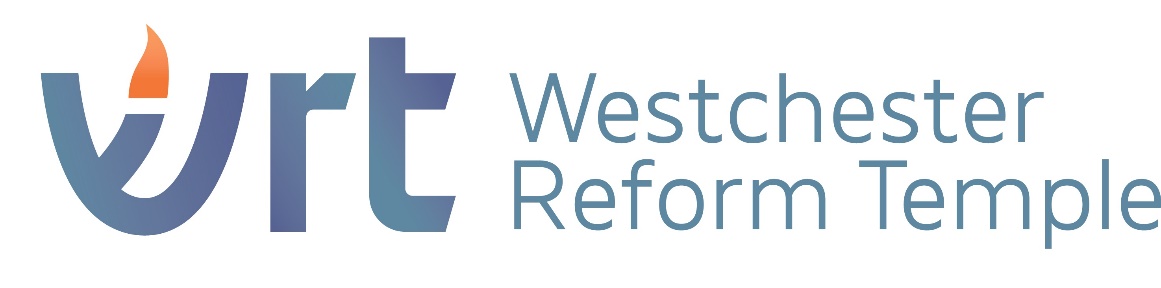 Westchester/Fairfield Association of Temple Educators – WATEChairpersons:  Rabbi Wendy Pein and Rebecca Elkus-Ferstemail:watechevra@gmail.com
WATE is a professional organization of educators from over 25 Reform and Conservative congregations in Westchester and Fairfield counties. The mission of WATE is to support Jewish educators through professional growth and development.

WATE educators meet monthly to explore challenges, share best practices, and learn about new trends in Jewish education. WATE sponsors professional development sessions for educators and for teachers in congregations belonging to WATE.
Woodlands Community Temple - GreenburghReform50 Worthington RoadGreenburgh, NY 10607Phone: 914-592-7070Fax: 914-592-7376Website: www.wct.orgE-Mail: wct@wct.org Rabbi: Mara YoungCantor: Lance RhodesDirector of Congregational Learning: Abby ReikenPresident: Andrew FarberOffice Coordinator: Liz RauchwergerDirector of Youth and Community Engagement: Avital Abraham
We are hundreds of individuals and families, all interested in making Judaism exciting and meaningful for ourselves and those we love. Each year, we offer a wide variety of adult and family Shabbat worship, educational events, social justice activities for young and old, cultural activities, social events, holiday programming, and much more. We believe that an understanding of and an appreciation for differences – age, color, disability, sex, race, ethnicity, national origin, religion, sexual orientation, gender identity and expression – lead to healthy and inclusive communities. We believe that by respecting all people and hearing all voices - by celebrating our shared humanity – we make better decisions for ourselves and for the communities we serve. Woodlands Community Temple is a warm, welcoming, diverse and egalitarian Reform Jewish congregation. We take a progressive approach to Jewish life, integrating a deep respect for traditional Judaism with the insights of contemporary life.
 
Interested? For more information about our synagogue community, please call 592-7070 or email wct@wct.org.
www.wct.org
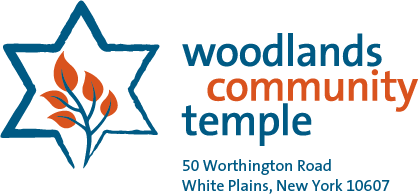 The Workers Circle247 West 37th Street – 5th Floor New York, NY 10018 Phone: 212-889-6800Fax: 212-532-7518Website: www.circle.orgExecutive Director: Ann Toback
At The Workers Circle, Jewish identity is not defined by or confined to religious beliefs. For us, identity and belonging are found in our heritage, values, ideals, language, cultural traditions and celebrations. We have been cultivating a proudly progressive, diverse and inclusive community rooted in Jewish culture and social action for more than a century.
 
Since our founding, the needs and priorities of our community have evolved, and today’s Workers Circle is responding in new and exciting ways. We seed and support vibrant Jewish learning communities, create opportunities to connect to Jewish culture, celebrate our rich heritage, and take action for social and economic justice. Our Westchester Workers Circle School brings together hands-on Jewish Cultural learning, social justice activism, holiday celebrations, music & art, B’nei Mitzvot and much more. Our program is designed for kids ages 5-13. Together, as we always have, we are working to build a shenere un besere velt far ale – a better and more beautiful world for all.
www.circle.org
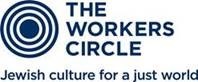 Young Israel of Harrison Orthodox 91 Union Avenue Harrison, NY 10528 Phone: 914-630-1126 Rabbi’s Cell: 914-830-5280 Fax: 914-835-3905 E-Mail: rabbibien@aol.com Rabbi: Yaakov Bienenfeld
A modern Orthodox synagogue, with a warm and friendly atmosphere, we welcome people of all levels of observance.
https://www.yioh.org/
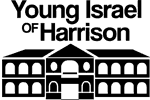 Last updated in 2019-2021 Connect-ory
Young Israel of New RochelleOrthodox 1149 North AvenueNew Rochelle, NY 10804 Phone: 914-636-2215 Fax: 914-636-7082 Website: www.yinr.org E-Mail: office@yinr.org Rabbi: Reuven Fink
We are a vibrant synagogue with members of all ages. We offer many service options throughout the week and on Shabbat and holidays. Our Rabbi, Associate Rabbi and others teach a wide range of adult education classes and there are many social programs and activities throughout the year. We have full-time Youth Directors who coordinate Shabbat and other programming.
www.yinr.or
g/
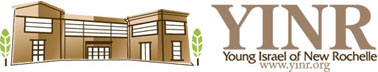 Young Israel of ScarsdaleOrthodox1313 Weaver StreetScarsdale, NY 10583Phone: 914-636-8686Fax: 914-636-1209Website: www.yisny.orgRabbi: Jonathan MorgensternAssociate Rabbi: Nuriel KlingerExecutive Director: Marsha LustigE-Mail: mlustig@yisny.orgRabbi’s Executive Assistant: Sharon Sumpolec E-Mail: sharon@yisny.org
This is Westchester’s largest Orthodox synagogue. The congregation aims at realizing the warmth, beauty and meaning of traditional Judaism within a community context. The synagogue is a vibrant center of Jewish activity and offers a wide range of programs to meet its members’ religious, educational, cultural and social interests. The congregation is an unusually special place of friendship and fellowship for Jews of all ages and backgrounds.
www.yisny.org
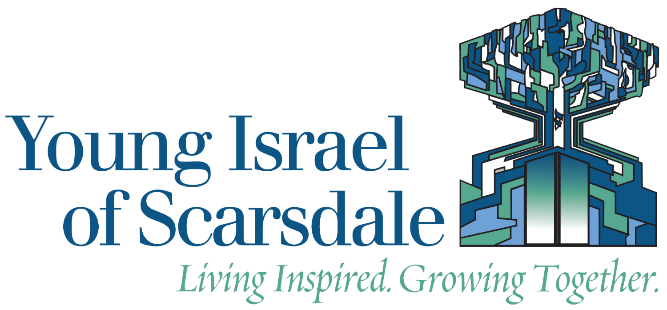 Young Israel of White PlainsOrthodox 135 Old Mamaroneck Road White Plains, NY 10605Phone: 914-683-9497 Website: www.yiwp.org E-Mail: president@yiwp.org Rabbi: Shmuel Greenberg
The Young Israel of White Plains may be Westchester’s most diverse Orthodox synagogue, encompassing Modern Orthodox, Yeshivish, those new or returning to Judaism, and more. At YIWP, all find a warm, caring, and non-judgmental atmosphere. Our members are united by our commitment to community and Ahavat Yisrael. Our schedule of weekly classes includes Daf Yomi, Chumash, Gemara, Jewish practice, Teen learning, and more. We have an active youth program for children of all ages including Shabbat morning groups. We assist with all religious needs and services, including adoptions and conversions.
www.yiwp.org
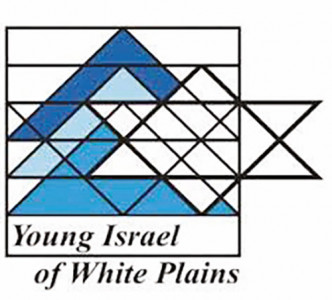 Last updated in 2019-2021 Connect-ory